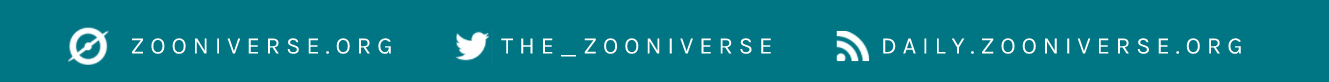 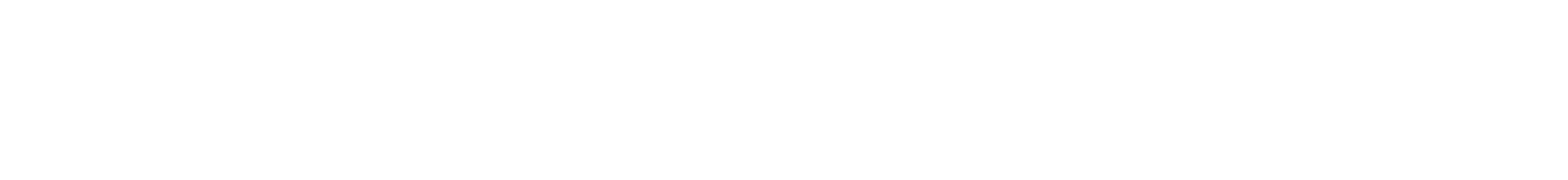 People Powered Research
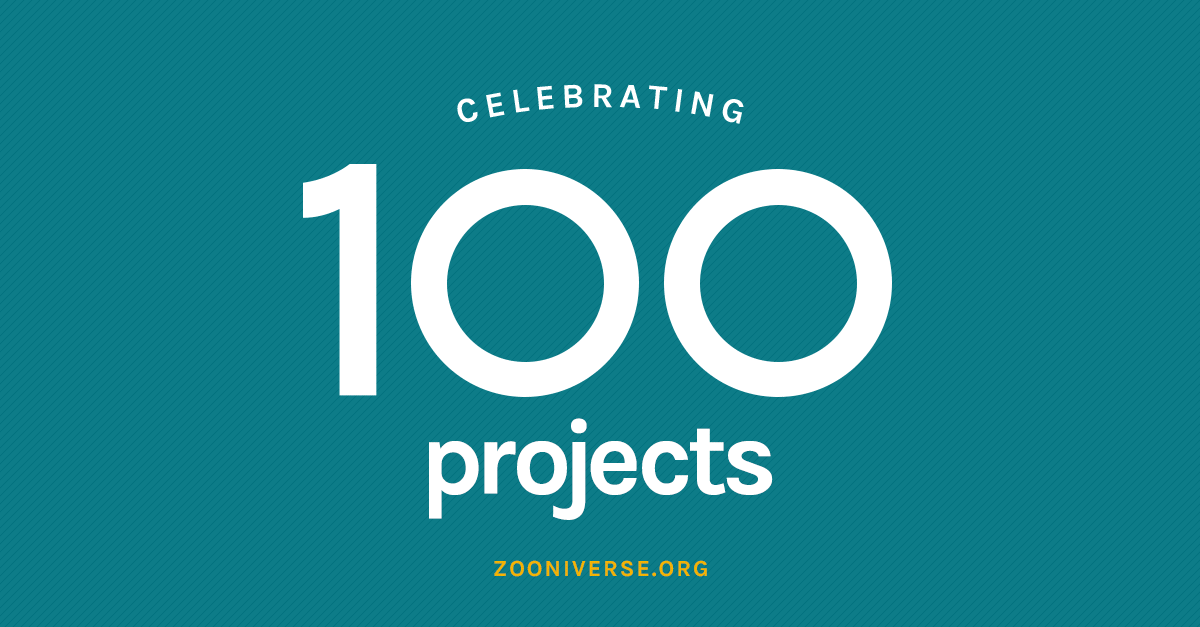 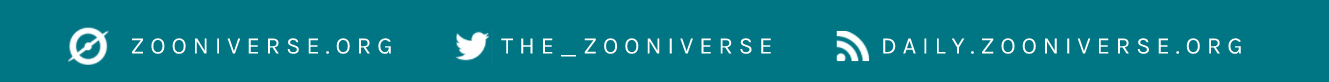 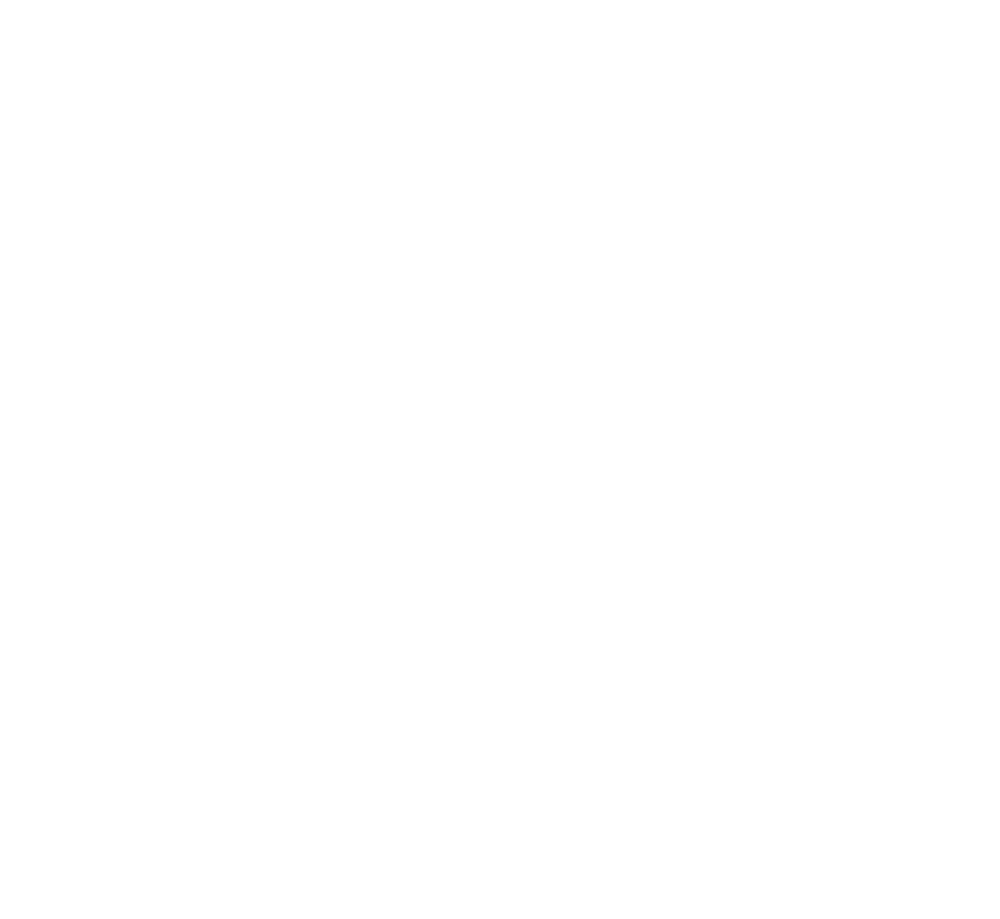 Transforming Research and Public Engagement in Science through Citizen Science
Dr. Laura Trouille; VP of Citizen Science
Zooniverse, The Adler Planetarium, Northwestern University
What is Citizen Science?
Project Aquarius
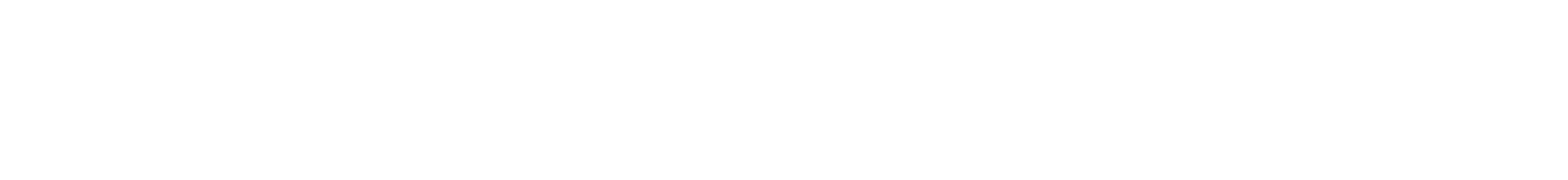 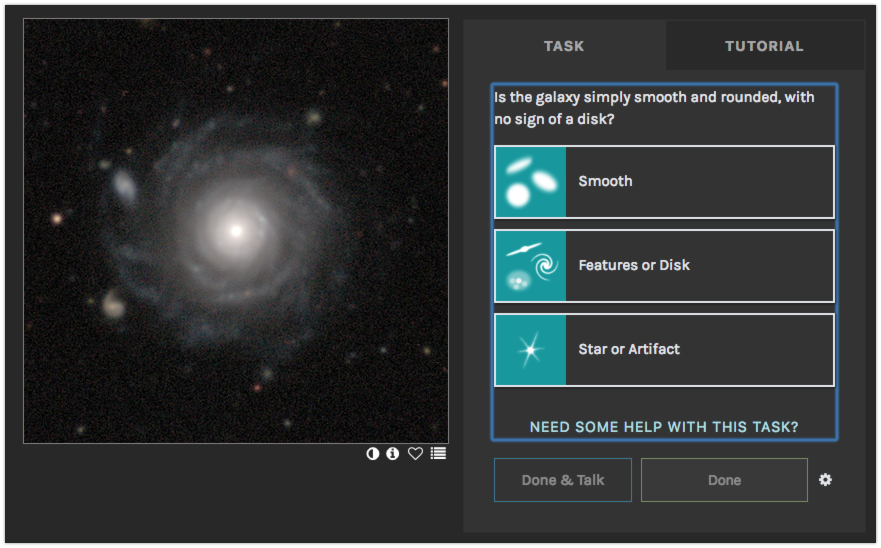 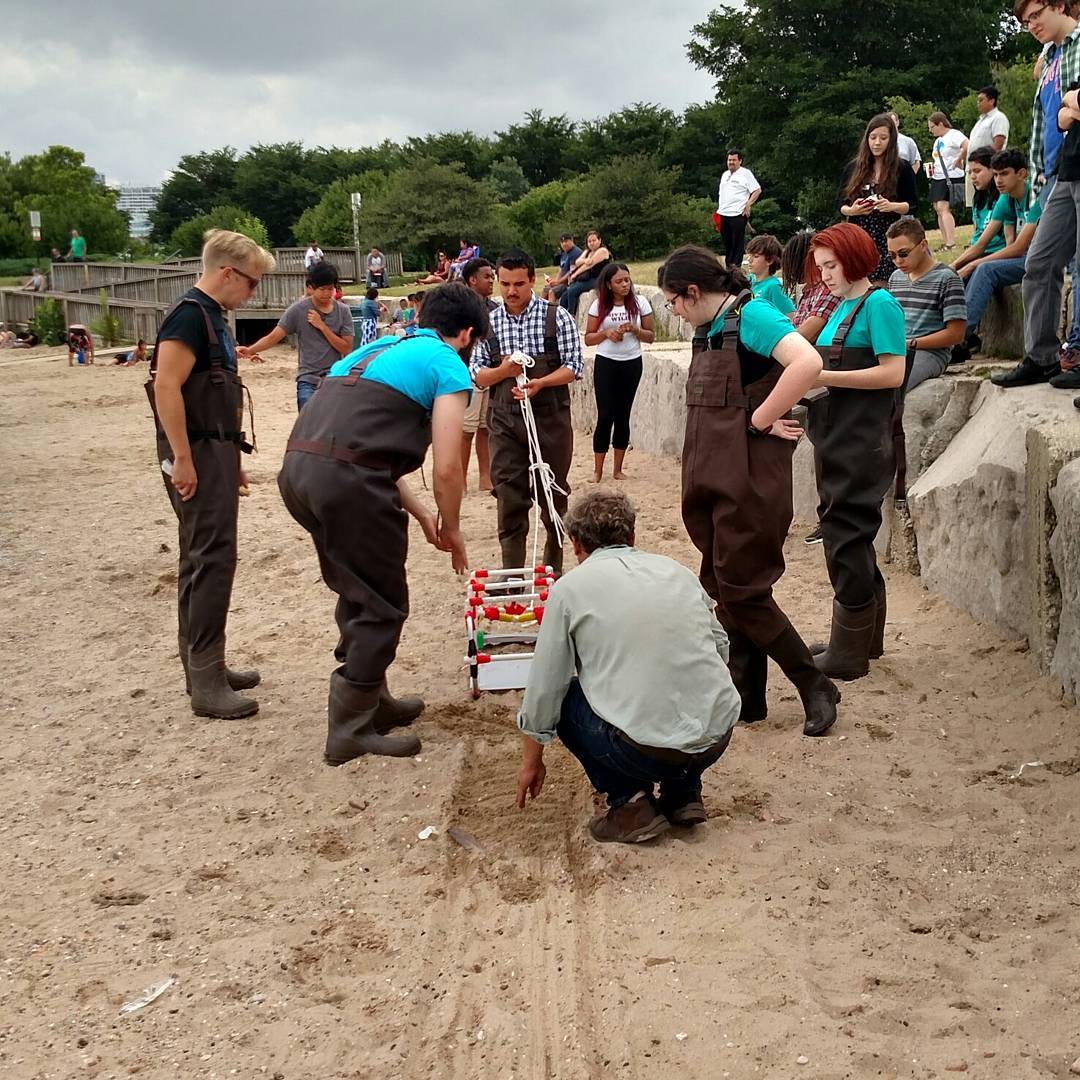 400+ projects at CitizenScience.gov
140+ projects across the disciplines1.7 million people around the world
S I N C E   2 0 0 7
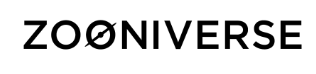 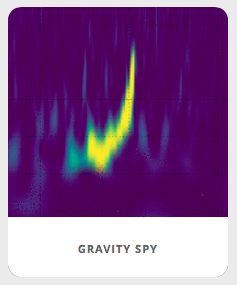 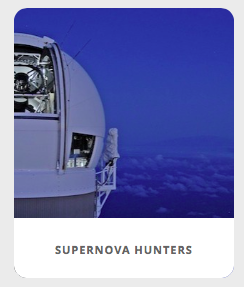 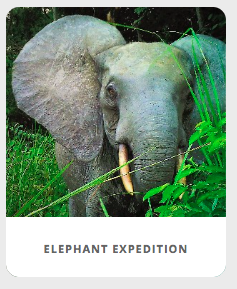 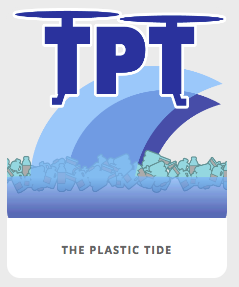 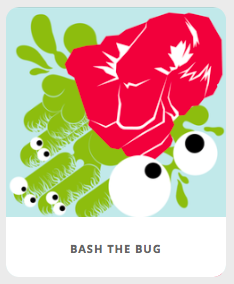 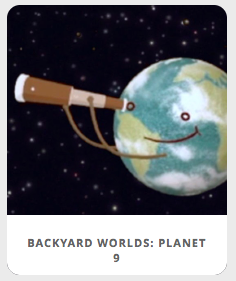 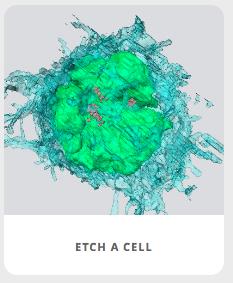 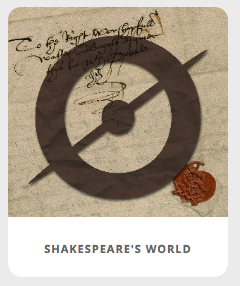 Astronomy  |  Ecology  |  Biomedical  |  Humanities
2007
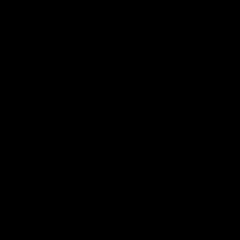 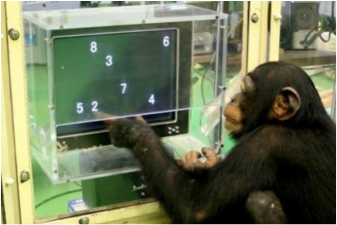 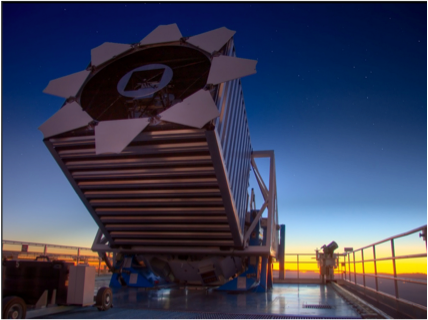 Apache Point Observatory, NM
[Speaker Notes: 2007]
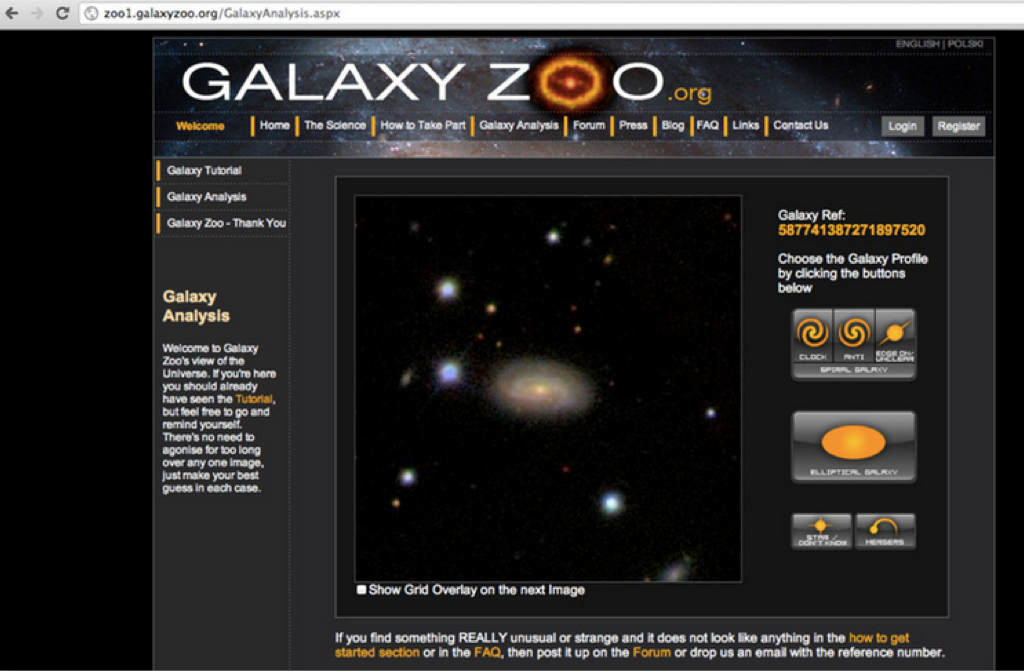 2007
Discovering the Known Knowns
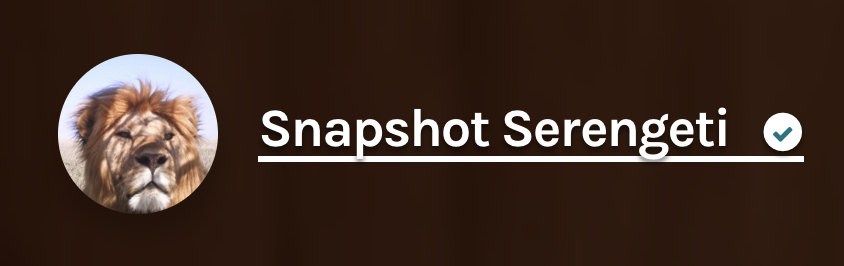 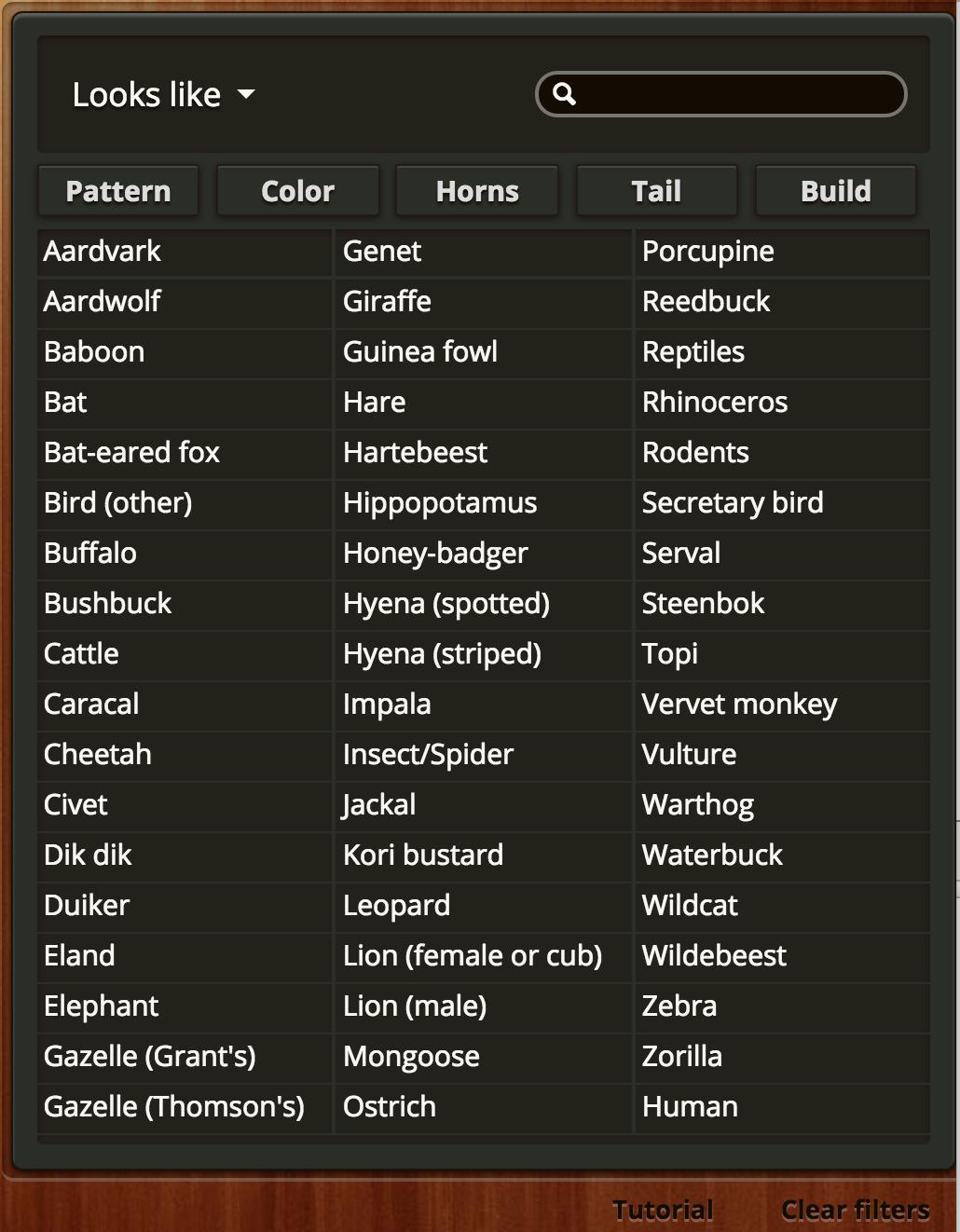 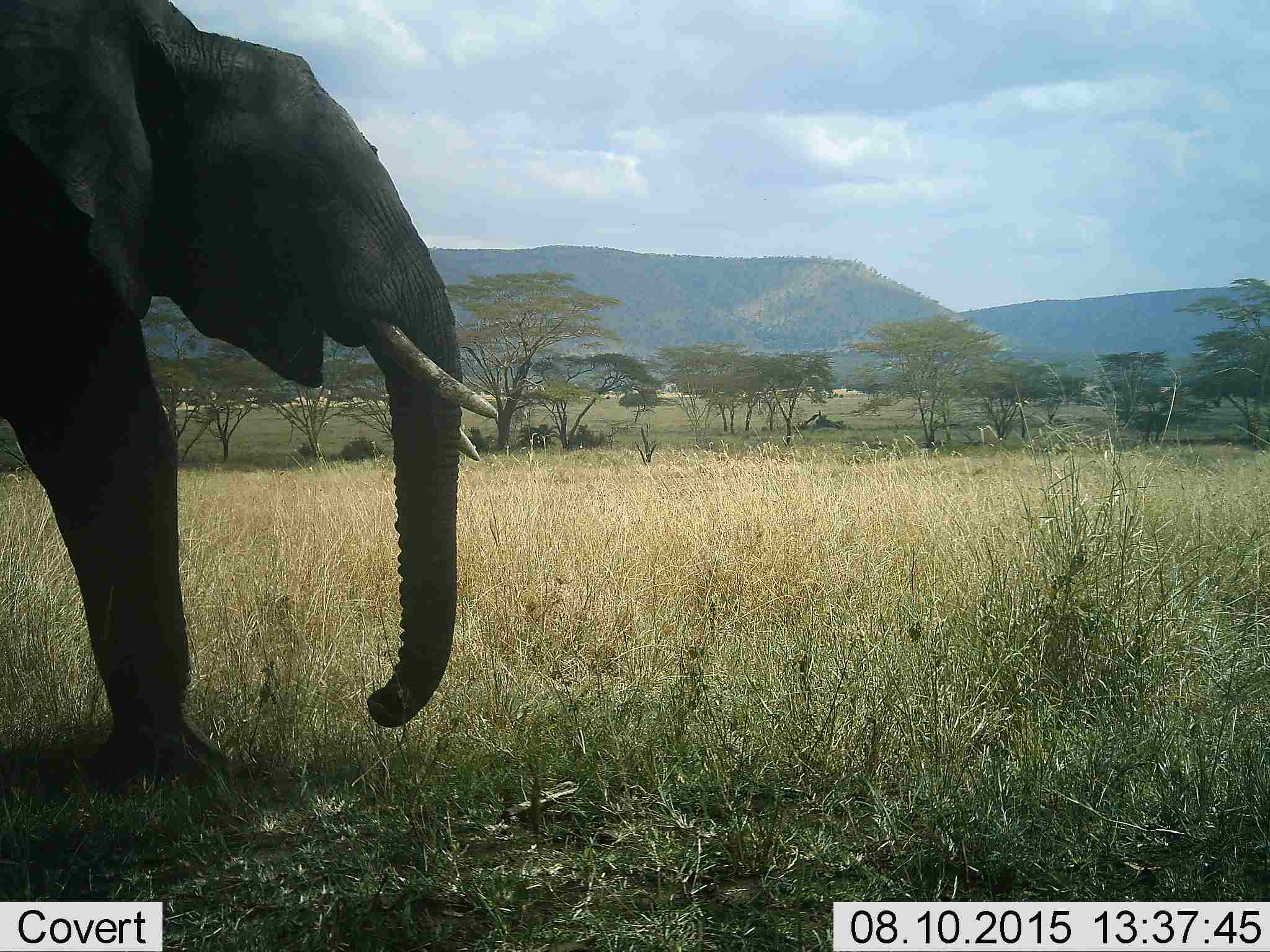 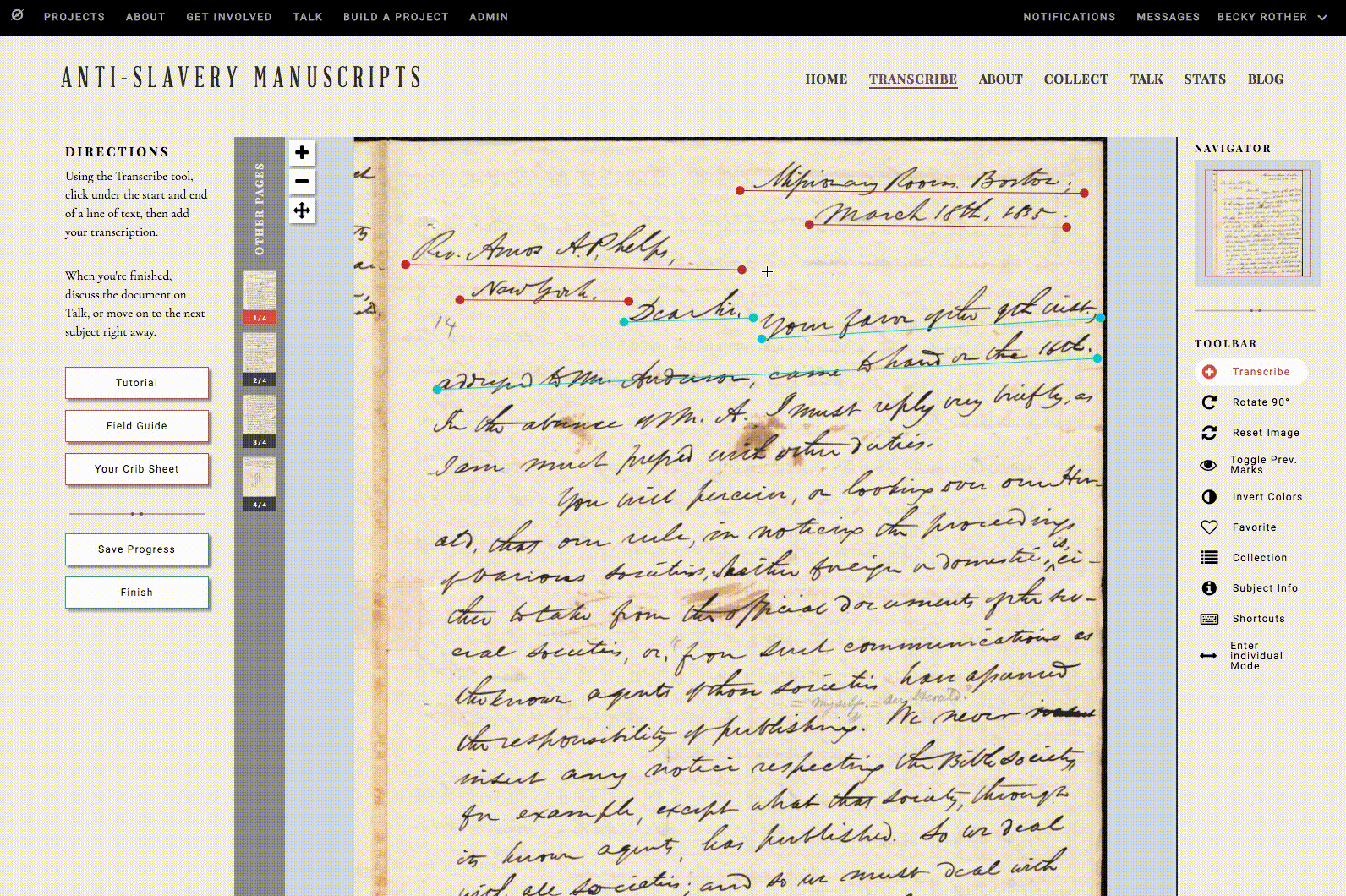 Discovering the Known Unknowns
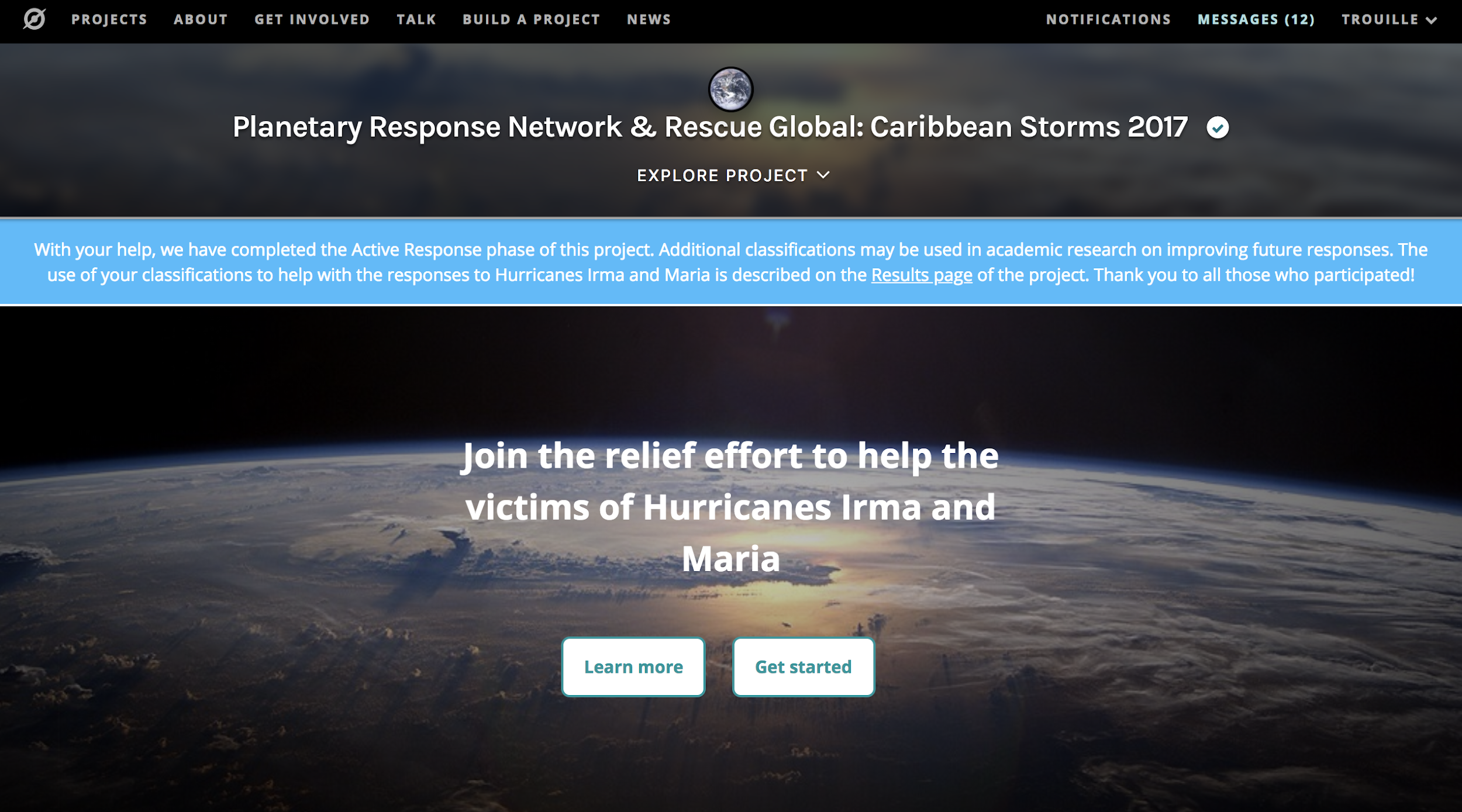 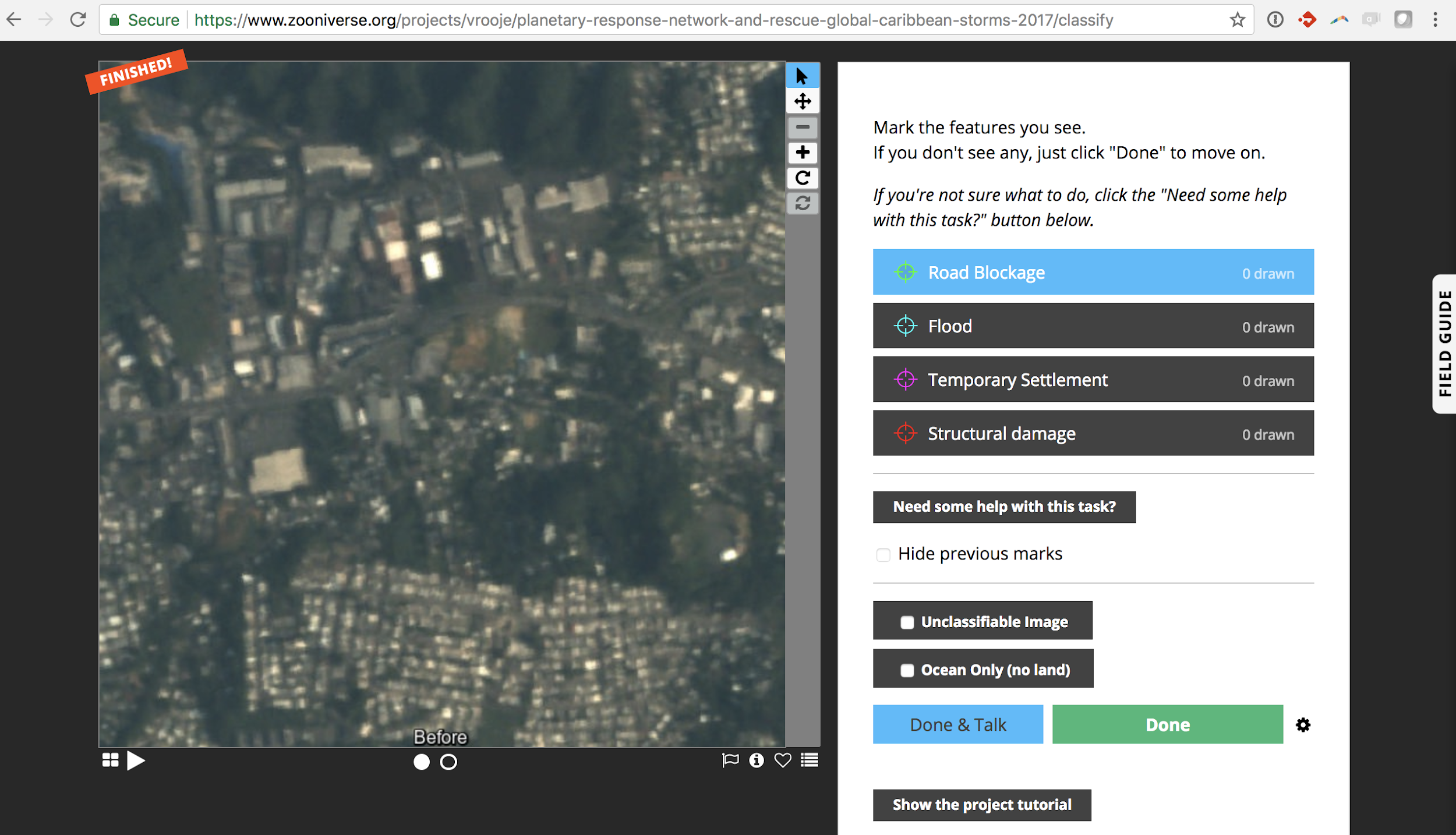 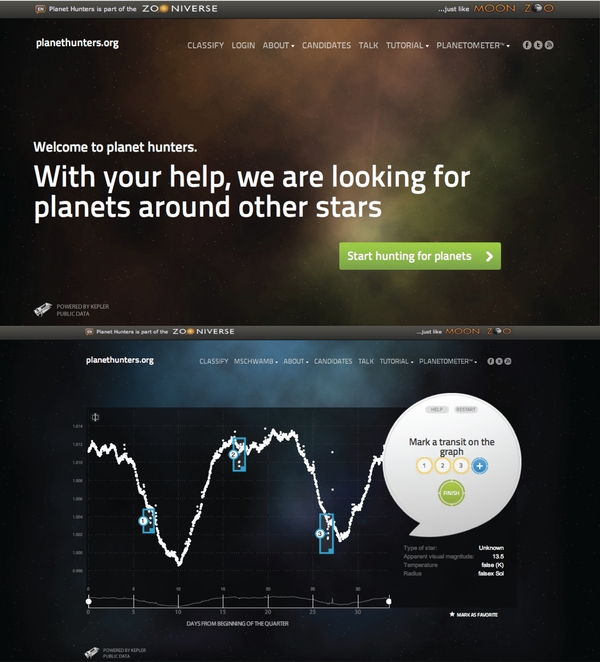 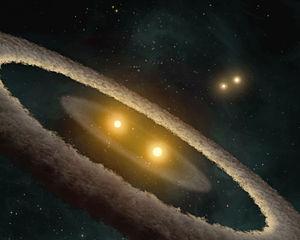 PH1 - 4 star system with planets
Discovering the Unknown Unknowns
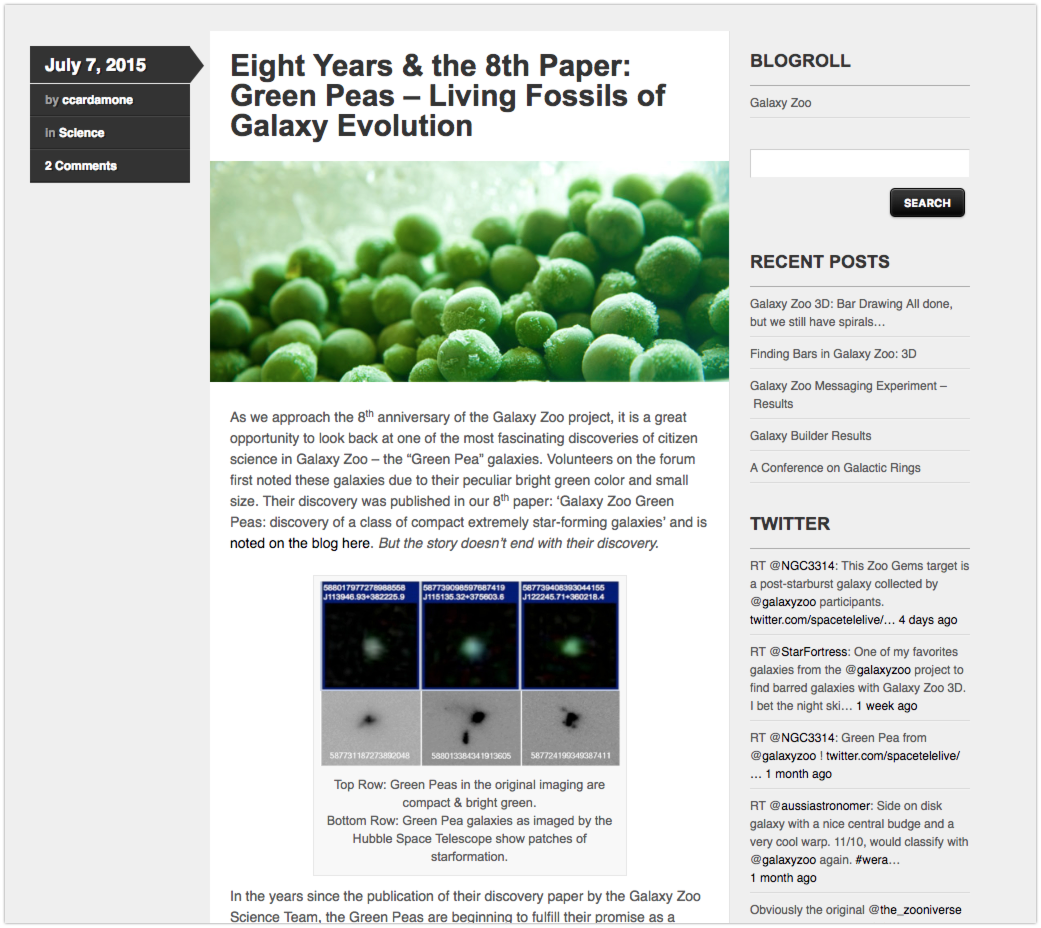 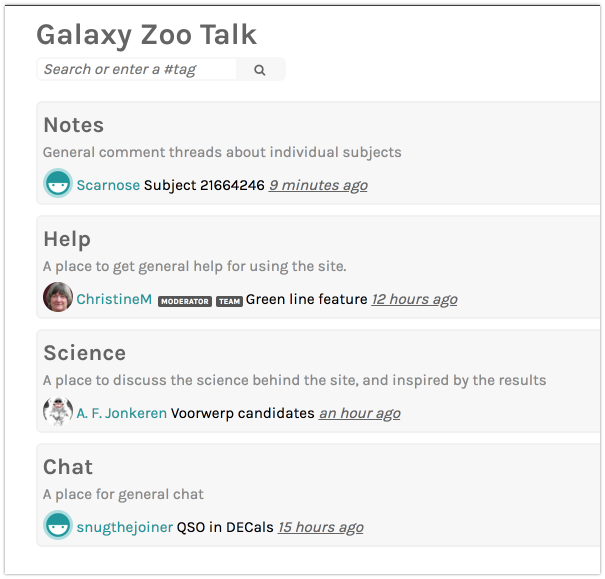 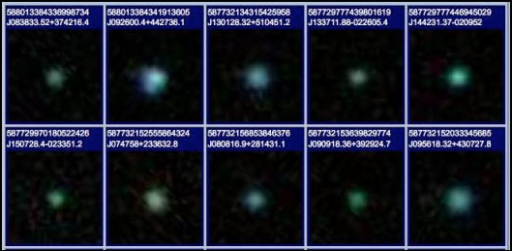 Green Peas, GalaxyZoo.org; Cardamone et al. (2009)
Talk boards = serendipitous discovery!
Democratizing Access to Research Tools
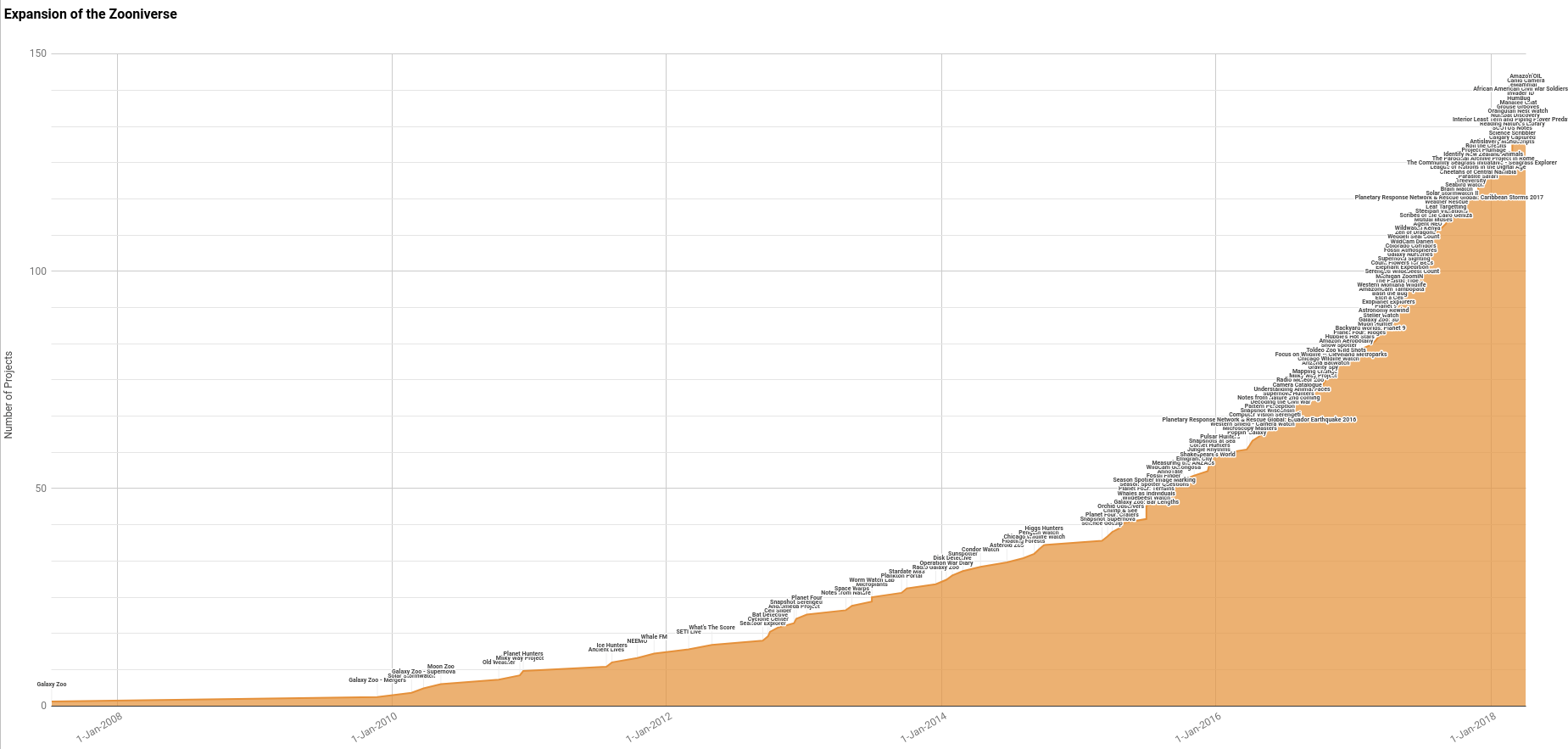 2015: Launch Free Project Builder Platform
Number of Projects
Time
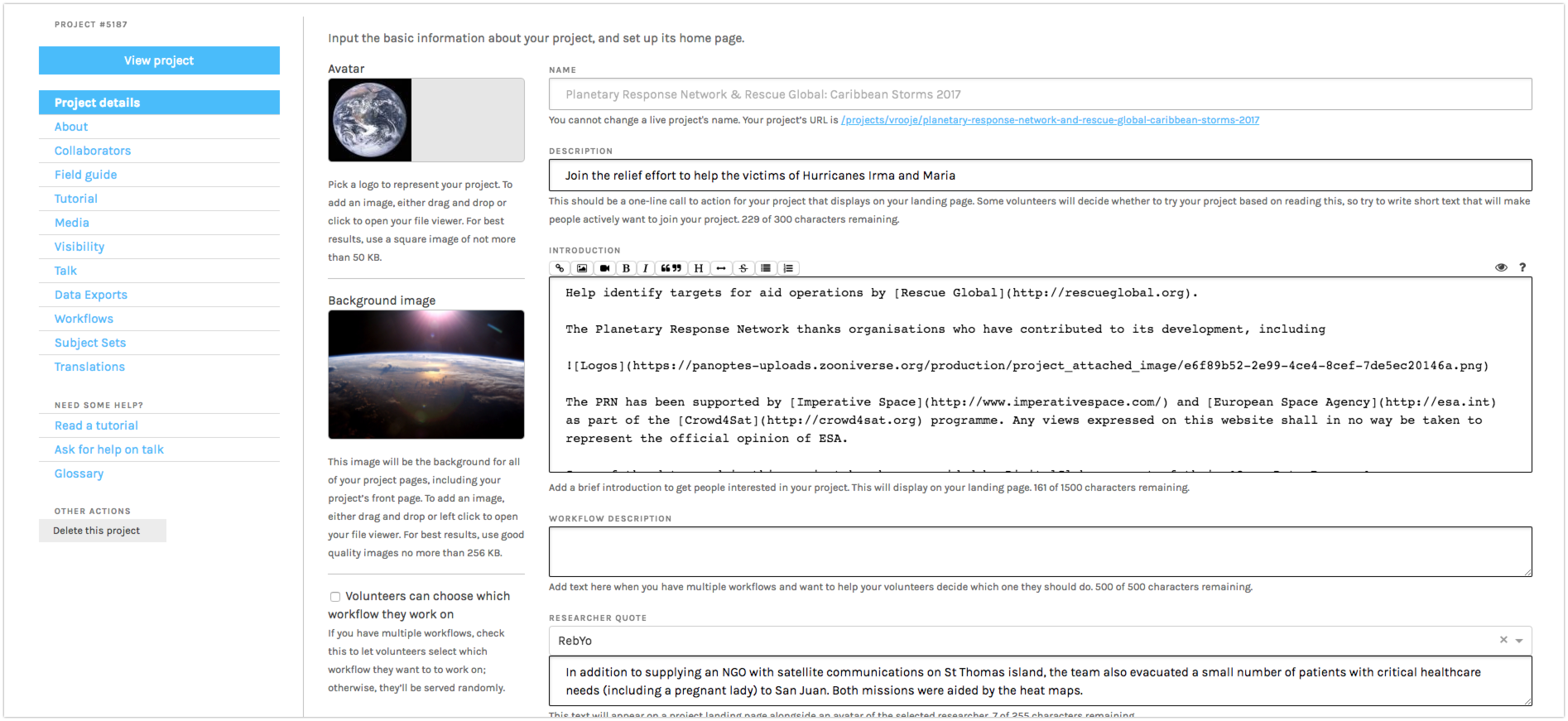 Project builder interface https://www.zooniverse.org/lab
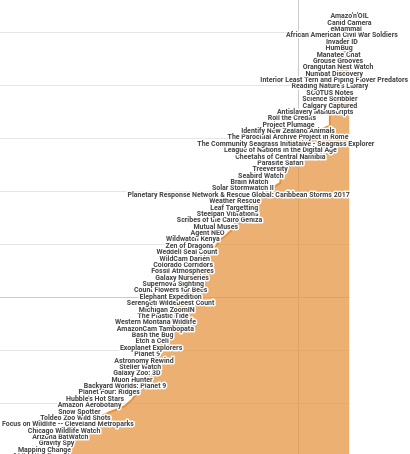 80+ new projects launched in the last 18 months

~1 per week
Building Community
Who is Zooniverse?
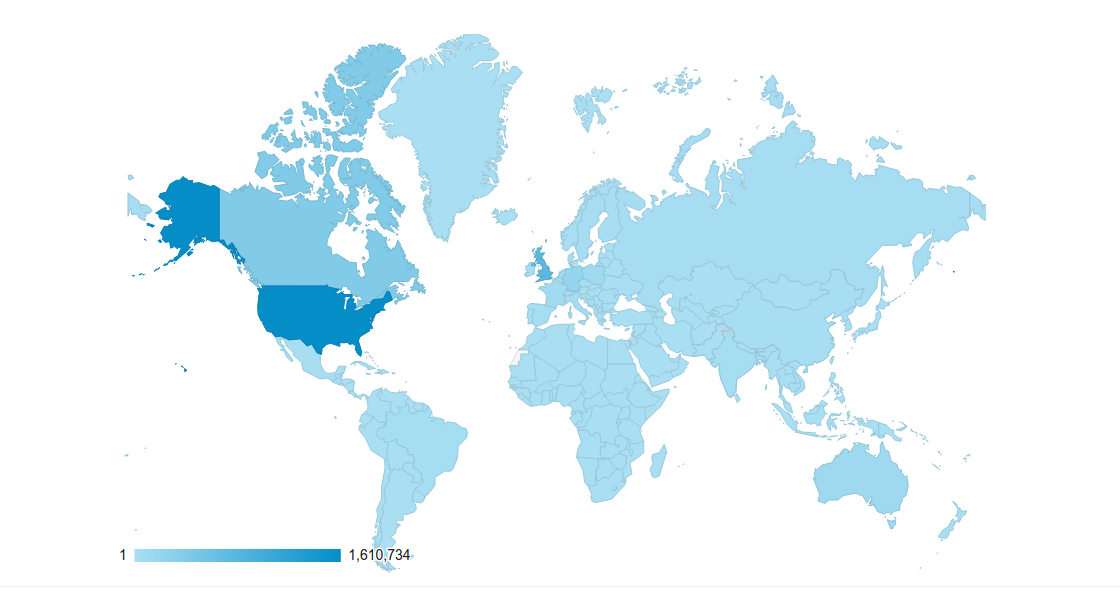 1.7M+ volunteers
100’s of researchers
234 countries
40 U.S. research institutions
20+ institutions @ the world
Why Participate?
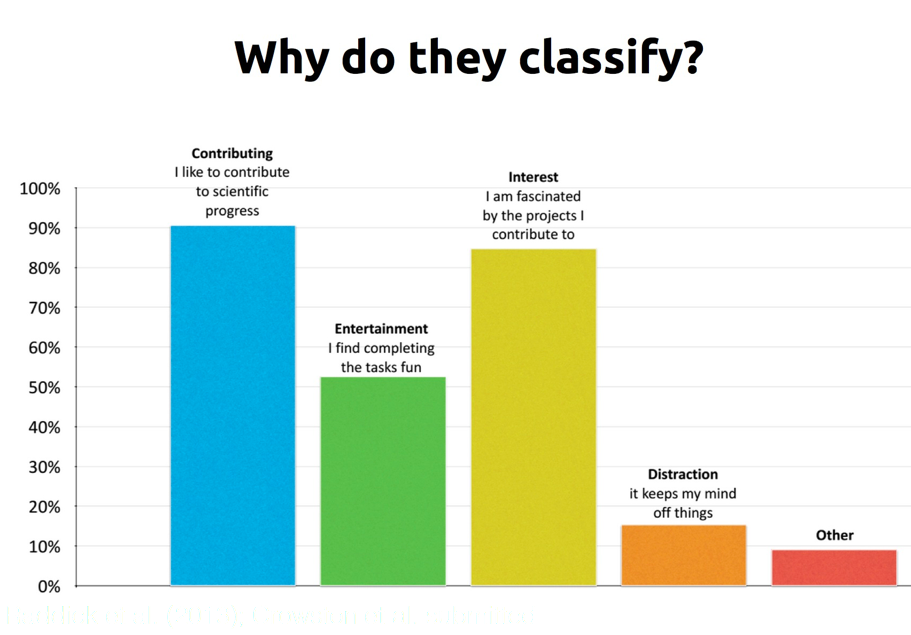 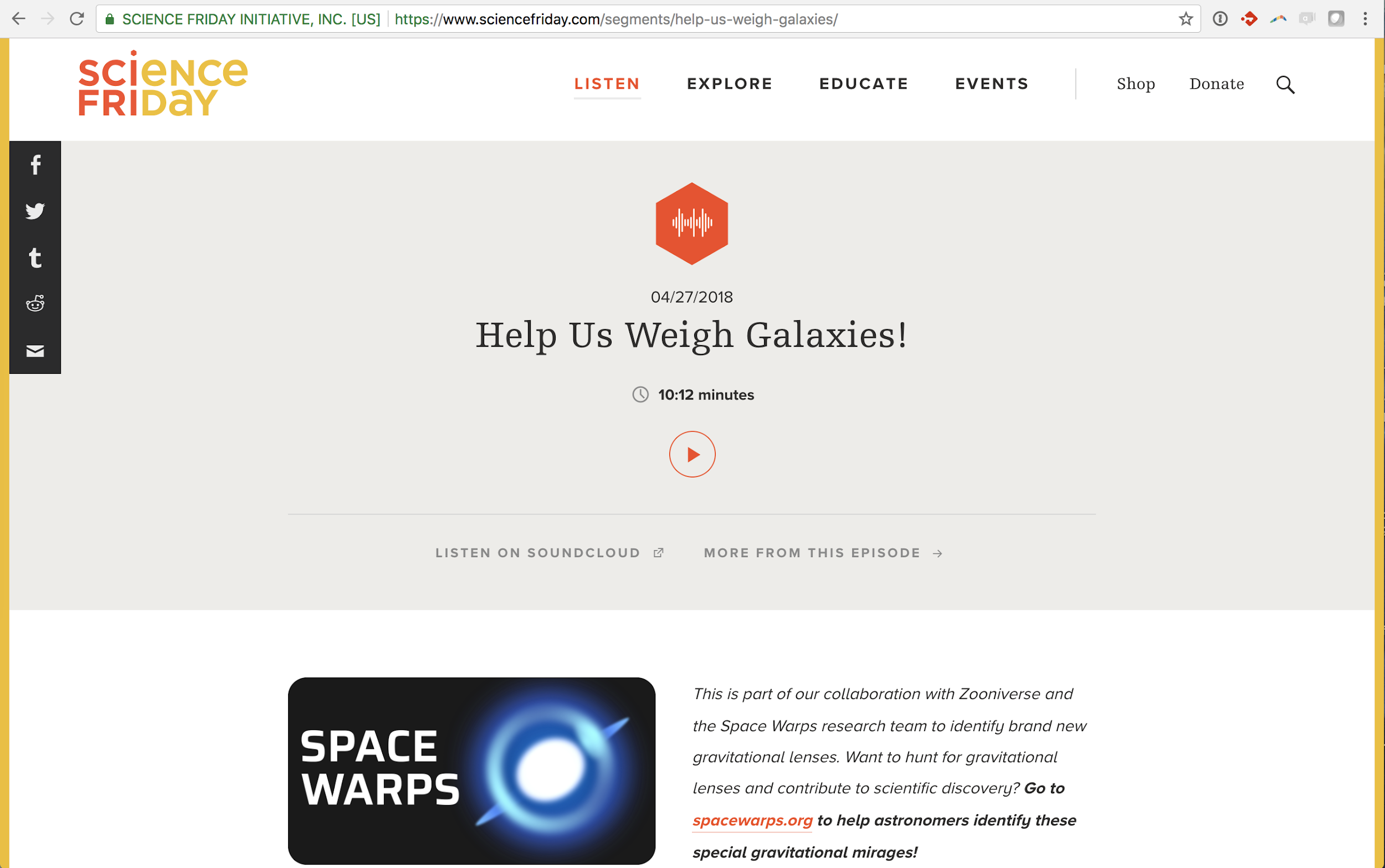 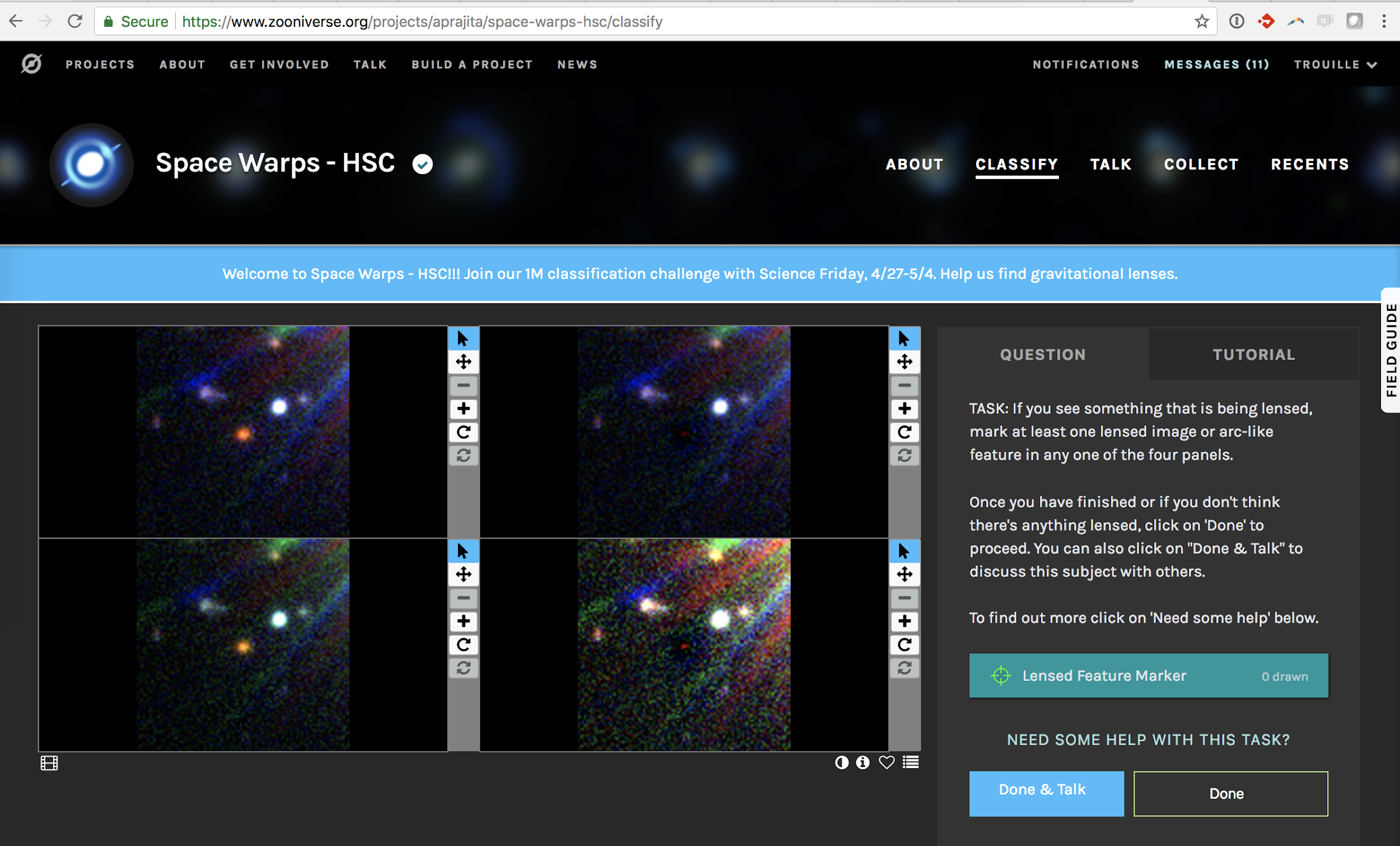 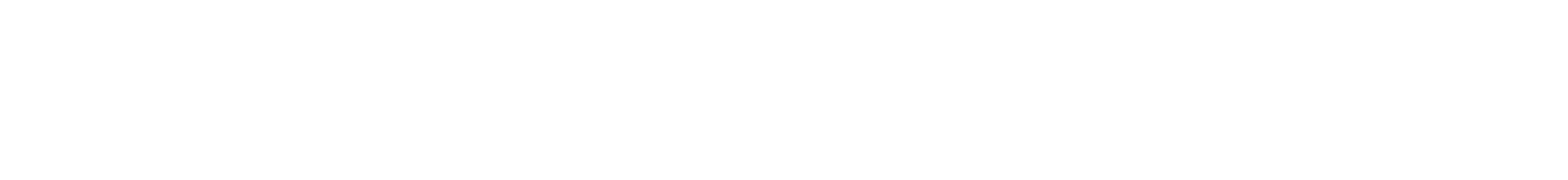 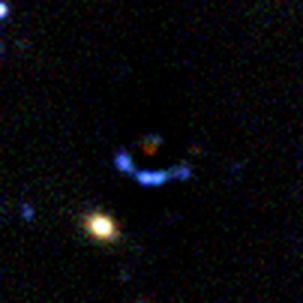 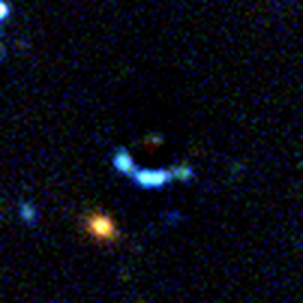 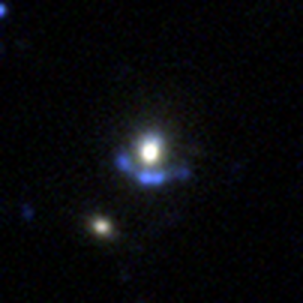 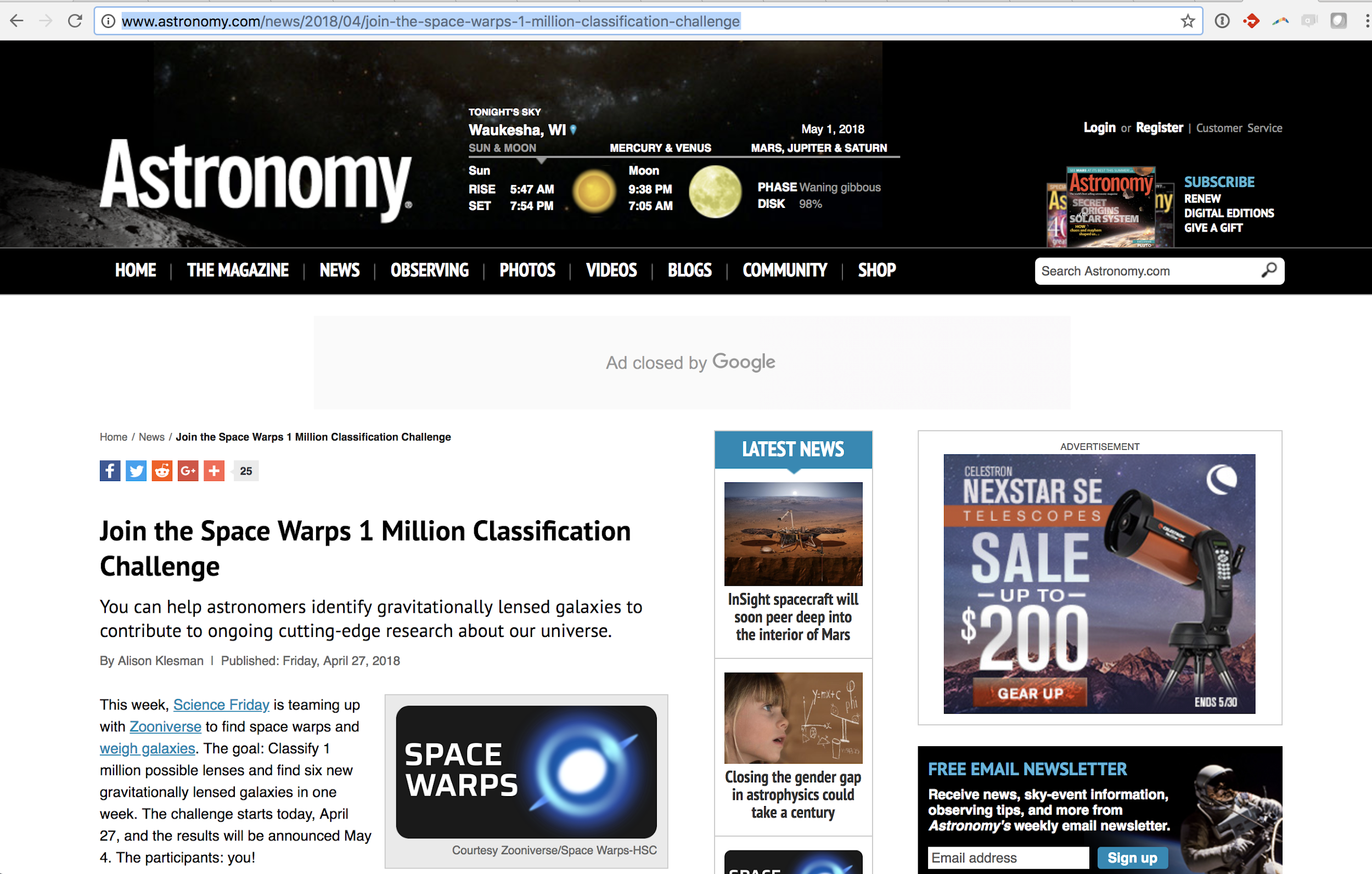 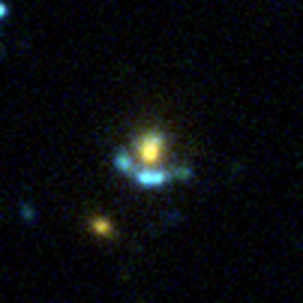 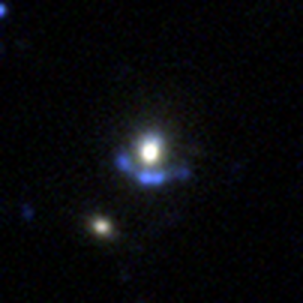 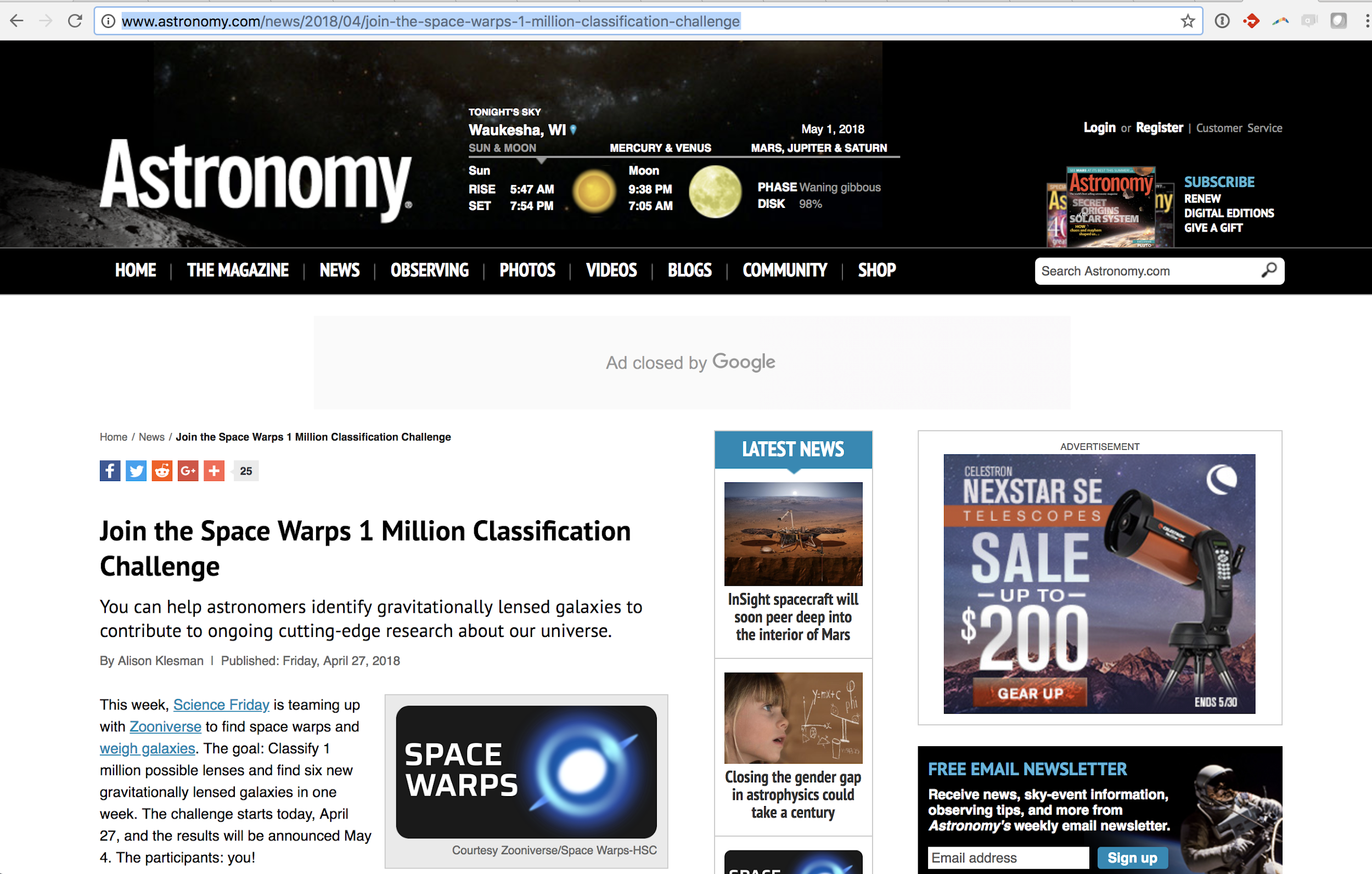 3500+ volunteers;    77,000 images
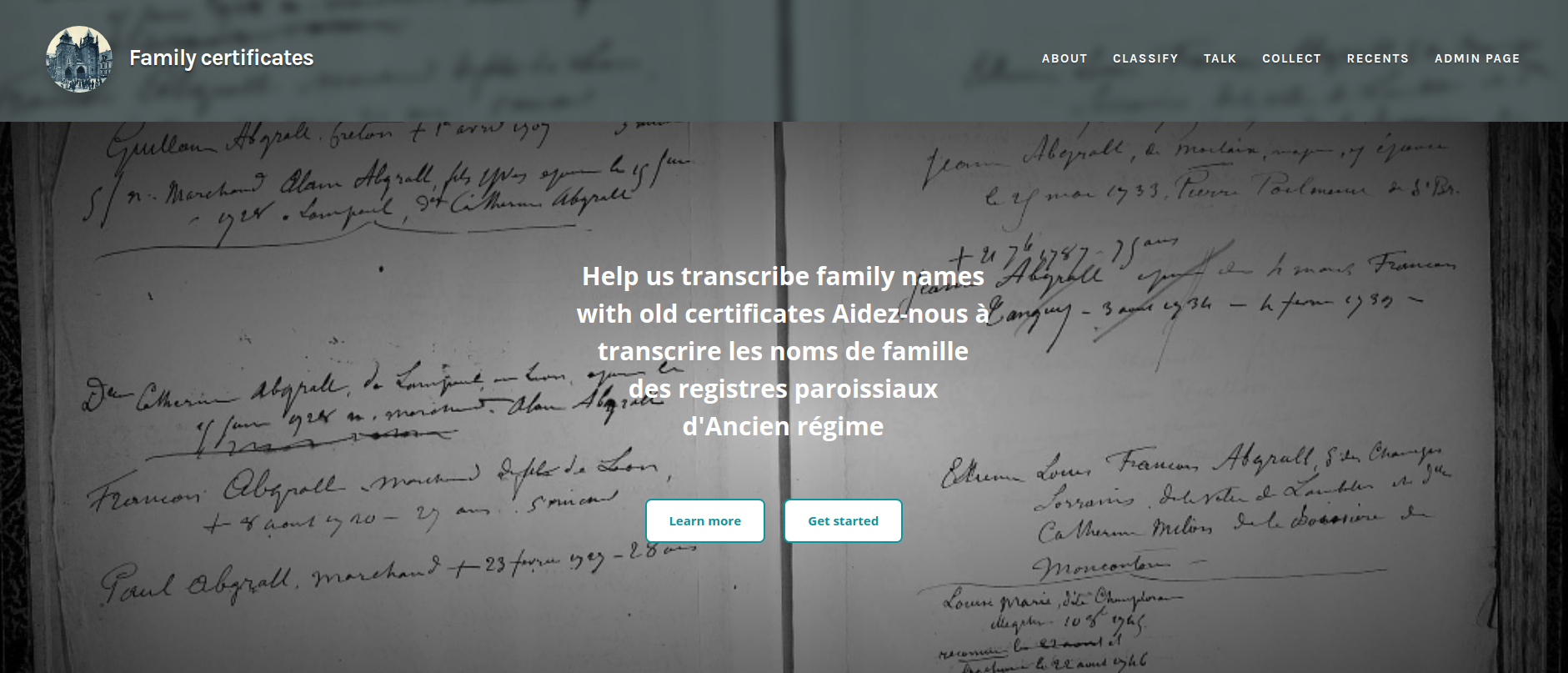 24 volunteers;     6000 pages
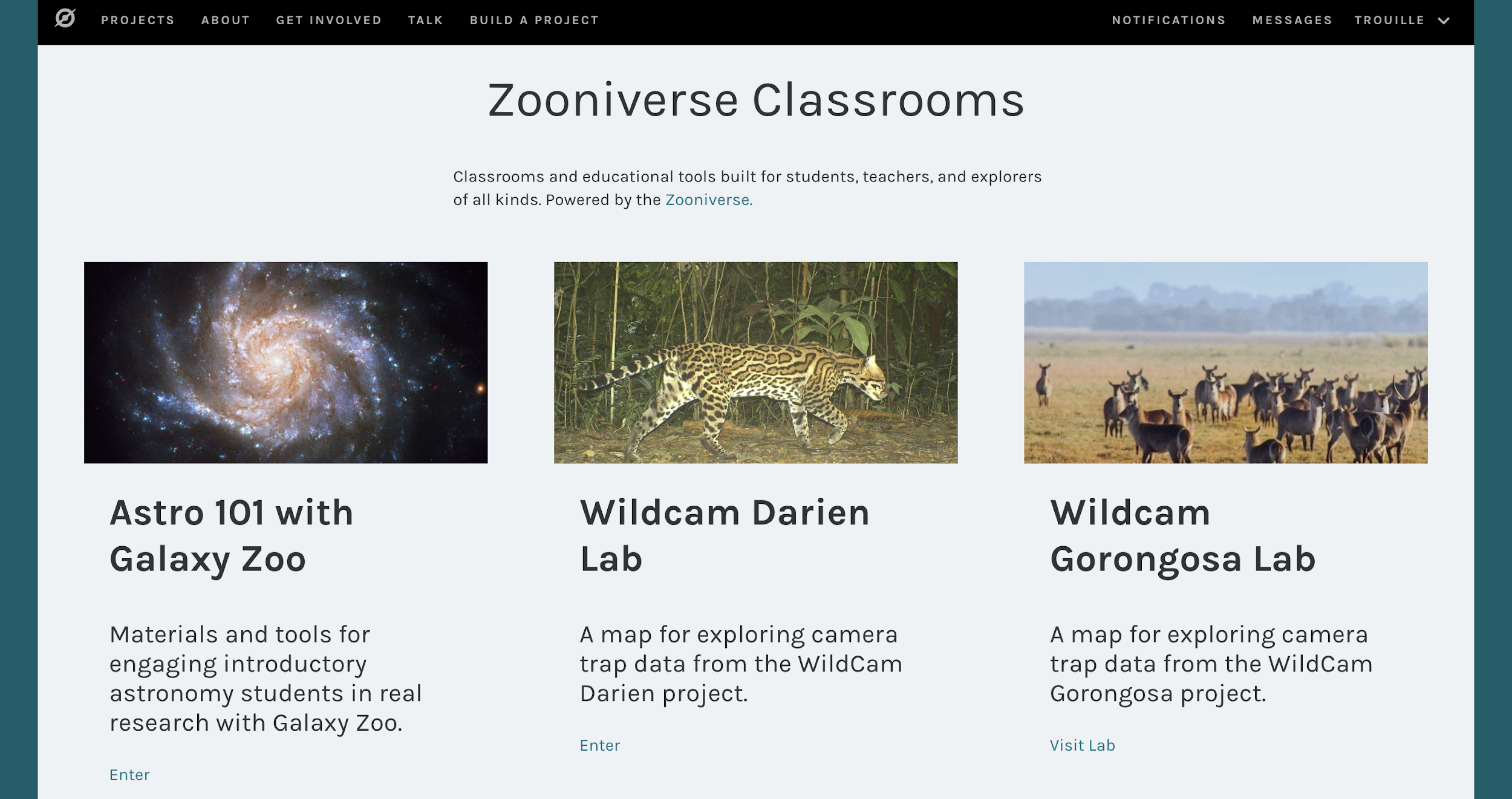 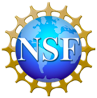 Frontiers of Citizen Science: 
The Human-Machine System
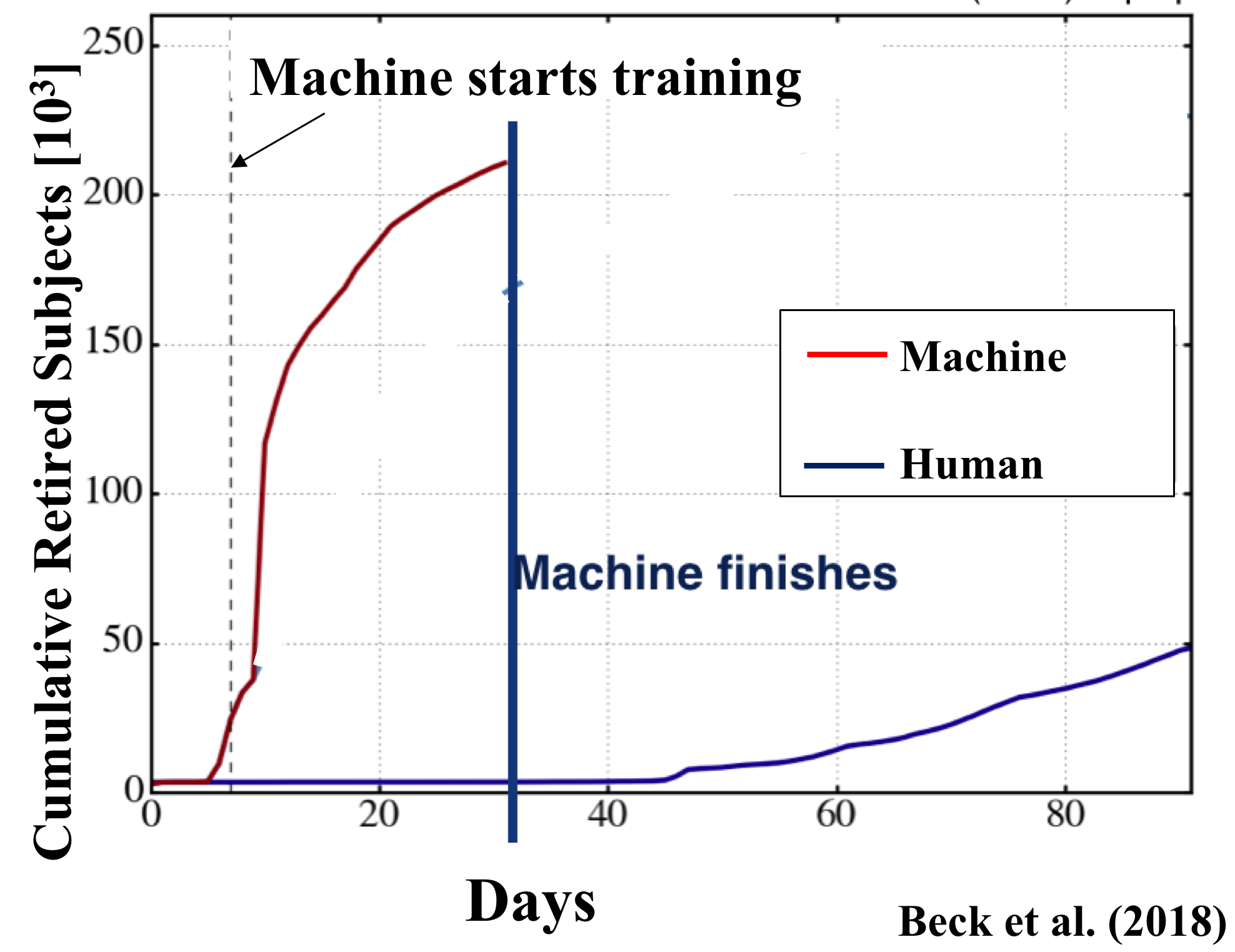 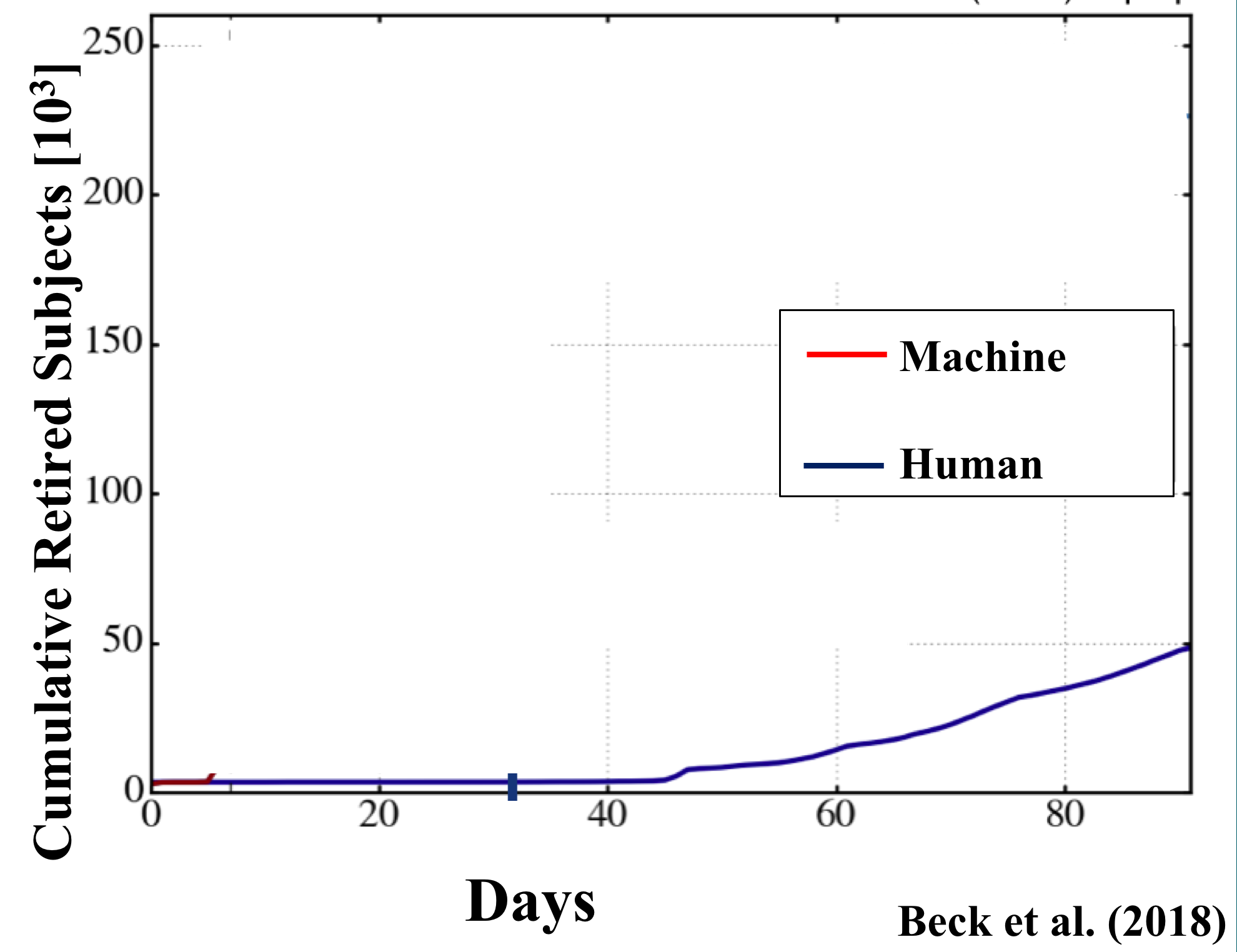 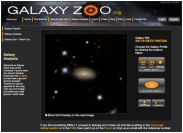 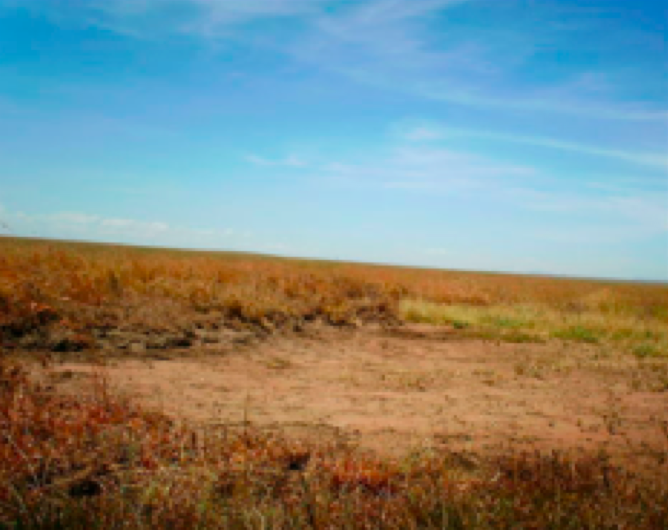 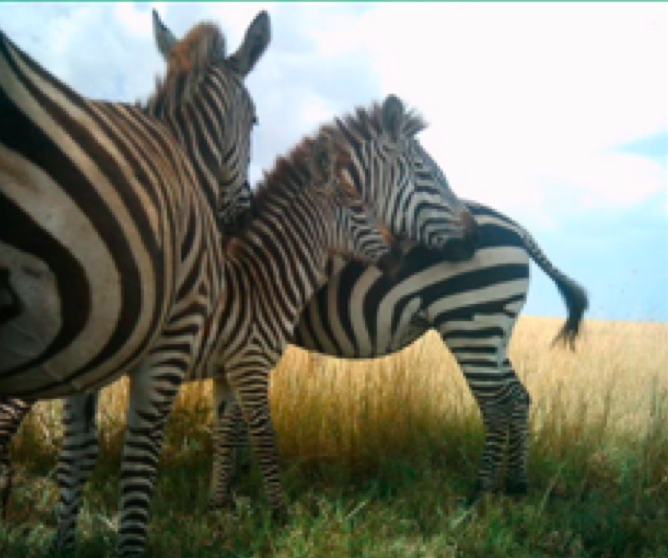 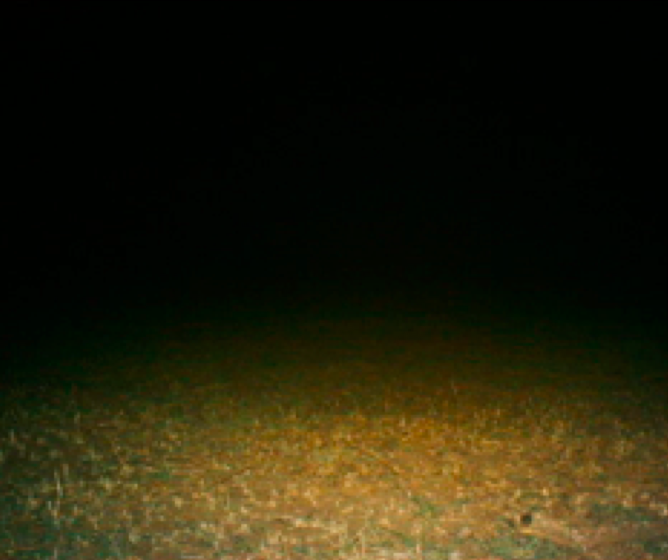 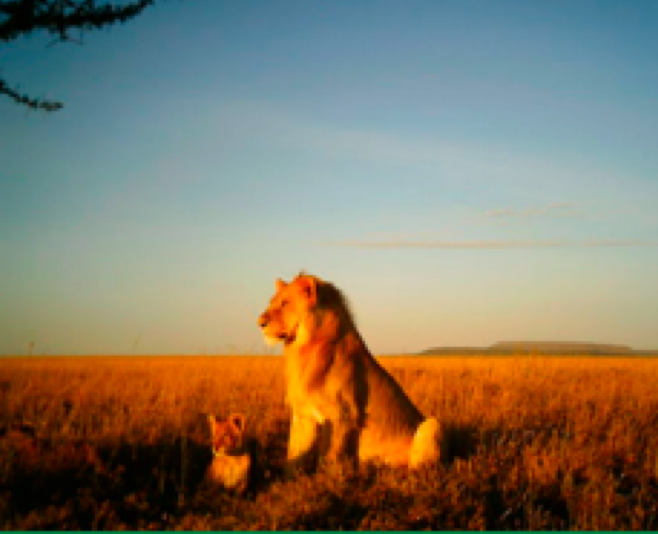 Thanks to the Zooniverse Team!
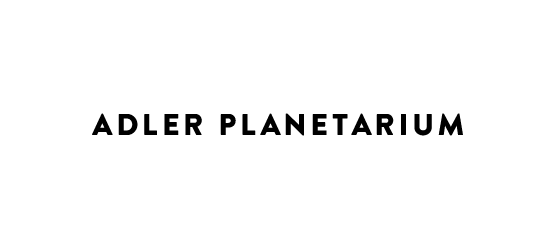 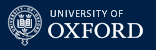 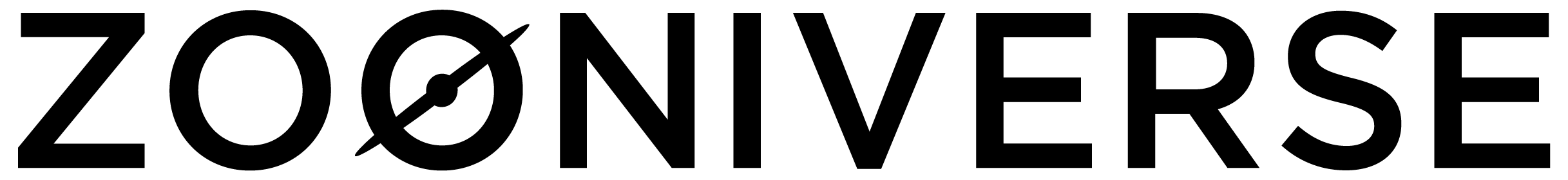 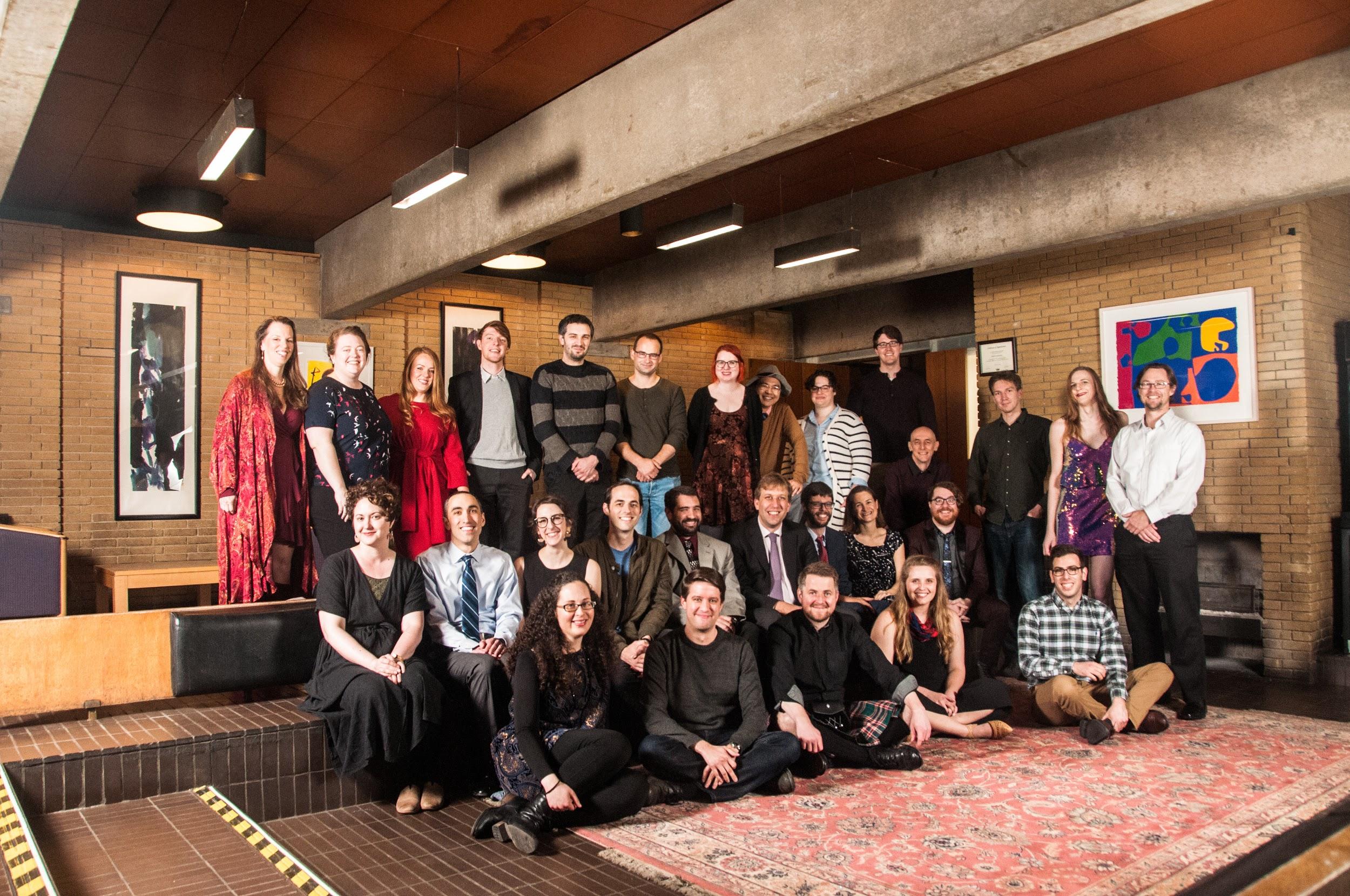 Funding from: 
NSF, NASA, NOAA, IMLS, Google, The Alfred P. Sloan Foundation, 
The Helmsley Foundation, The Leverhulme Trust, European Union FP7, SDSS, TED, Microsoft
[Speaker Notes: Team]
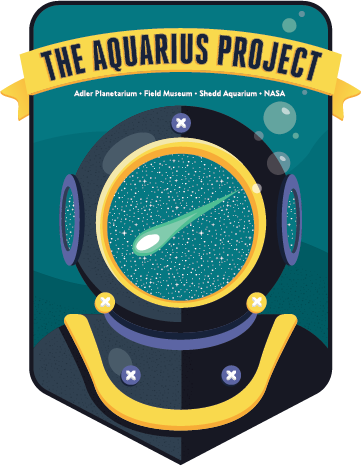 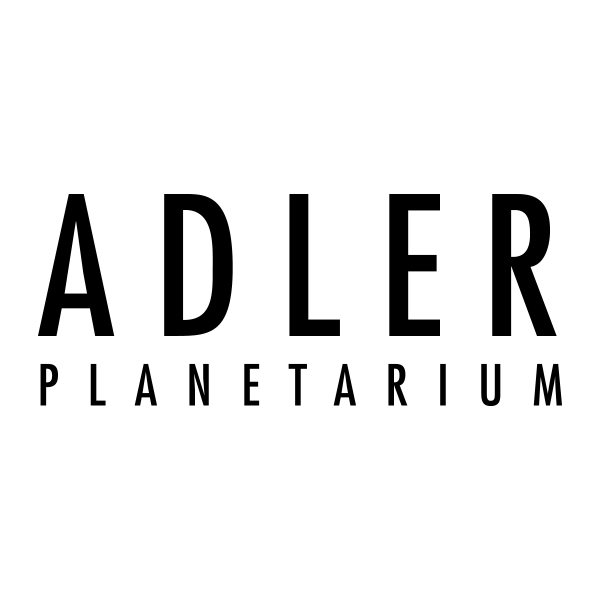 A meteorite fell into Lake Michigan
500+ EYEWITNESSES REPORTS ON AMS
CAPTURED ON WEATHER RADAR
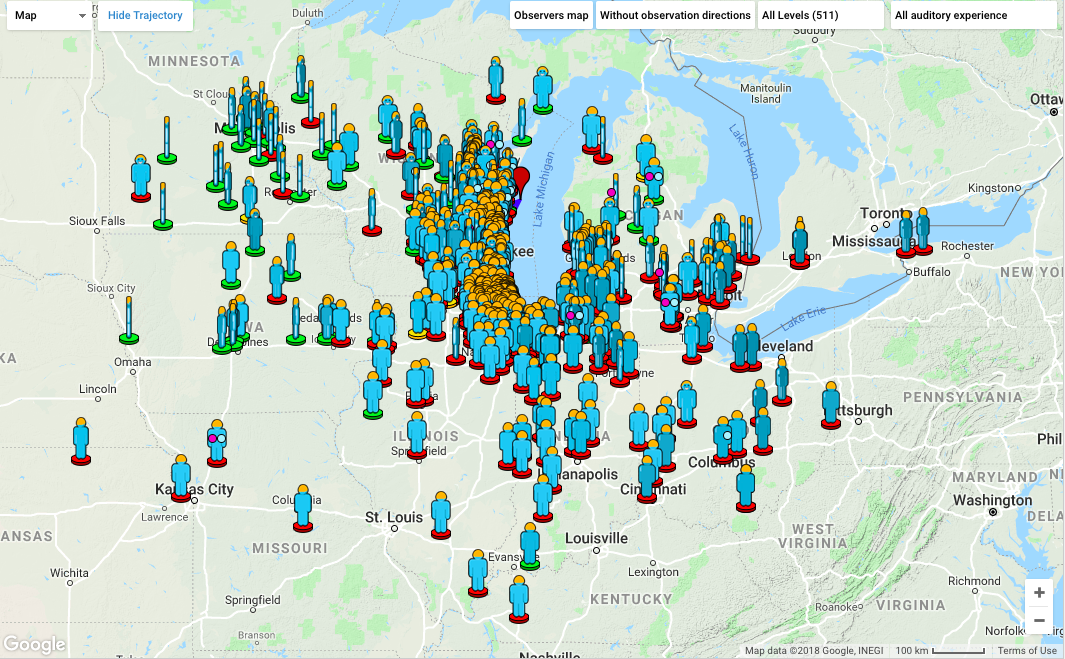 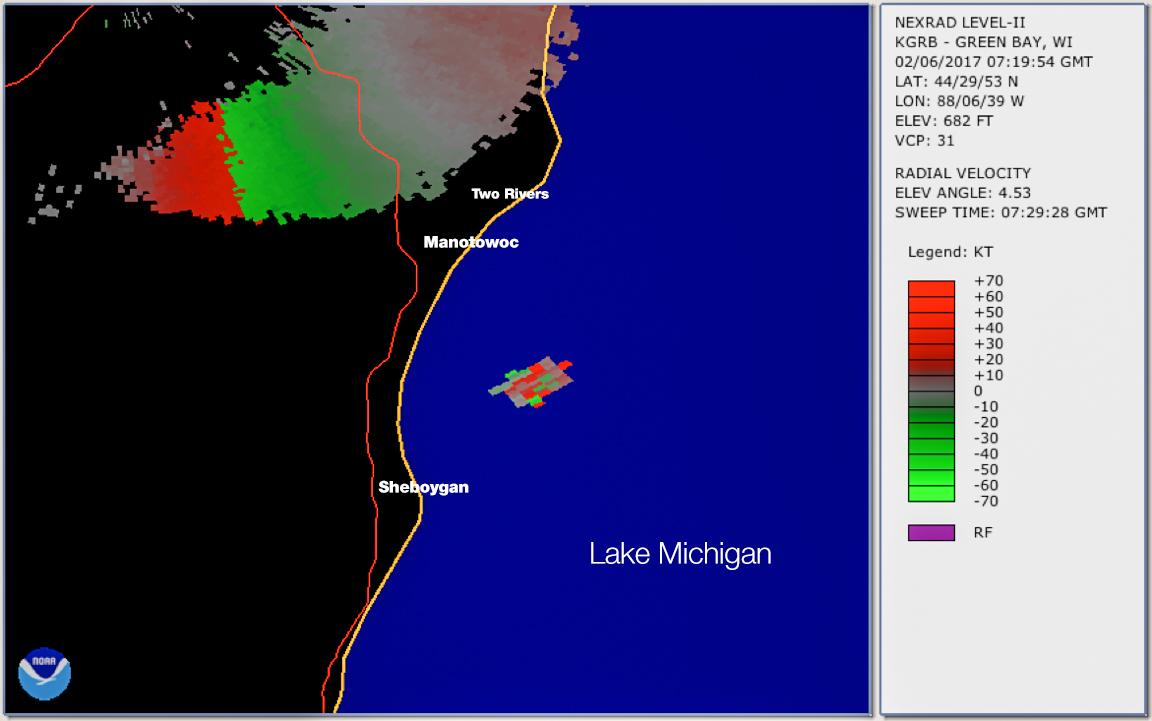 Wild Idea:
Let’s go get it!
1
Assembling a Team
The Adler Planetarium + 
The Field Museum &
The Shedd Aquarium
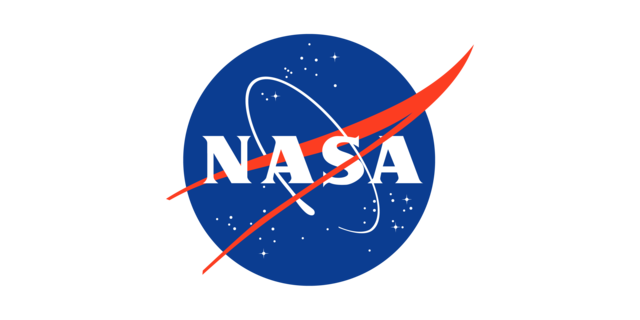 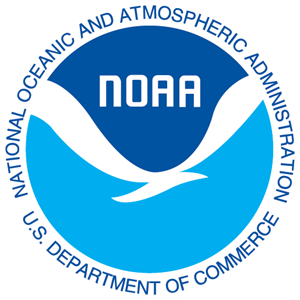 2
Advancing the Science:
What can we learn from this?
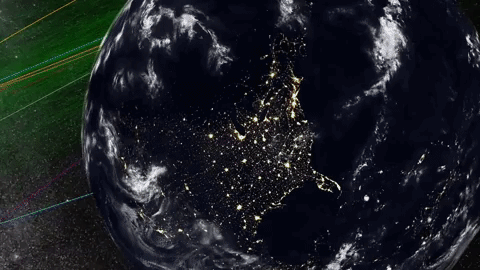 “Most of [these falls] come to us without context in terms of where they originated   in the Solar System, so these falls with calculated orbits are scientifically valuable.  The meteorites you’re after are a true rarity.”
						
-Dr. Marc Fries, NASA JSC
Viz by Adler’s Drs. Geller & Weber
A New Method of Meteorite Recovery
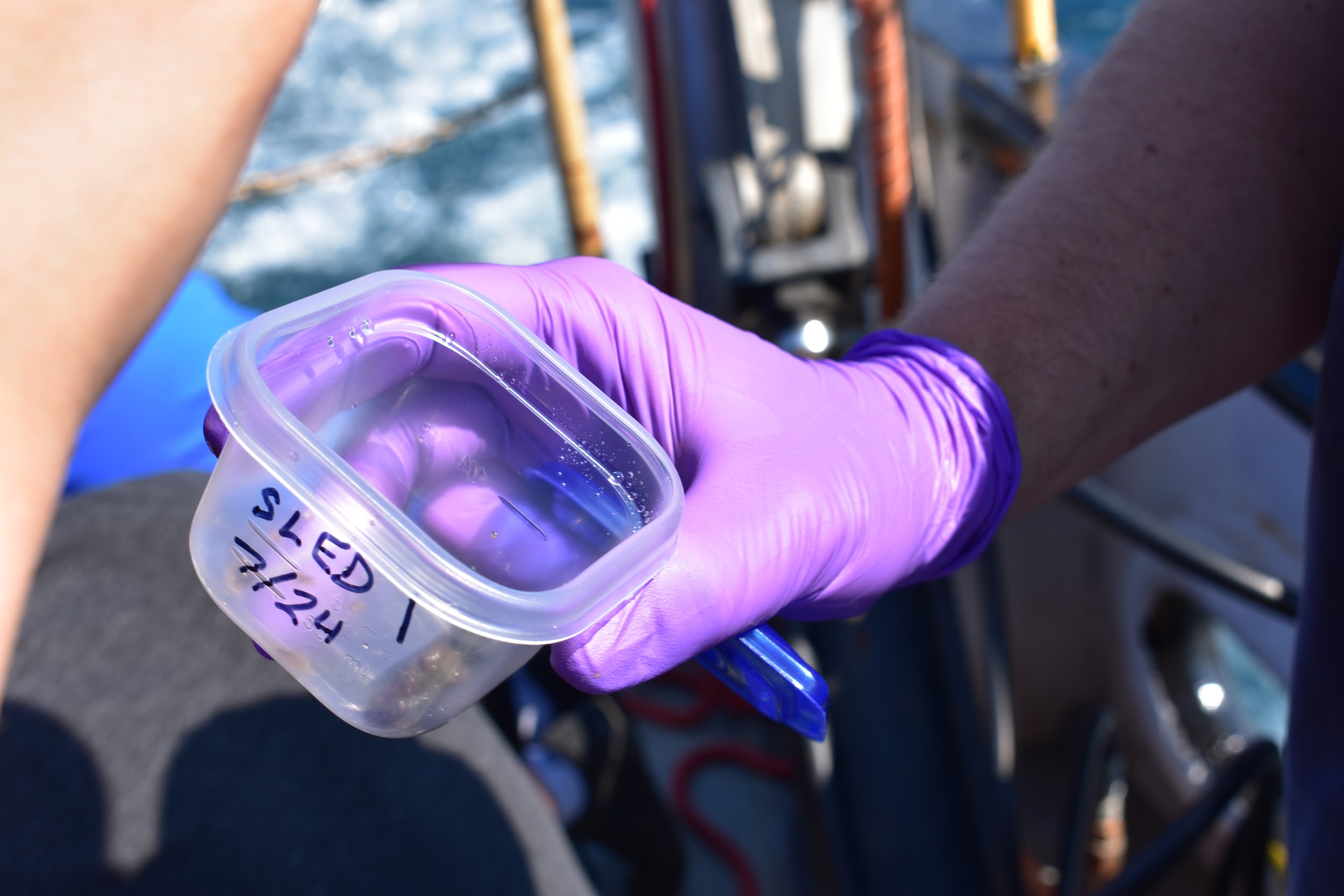 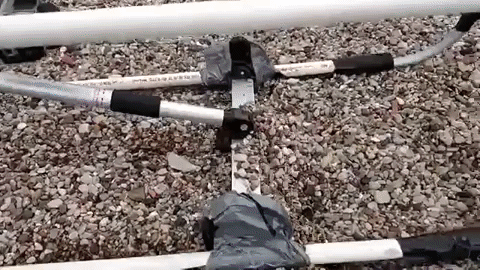 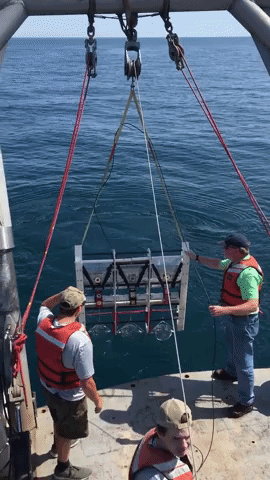 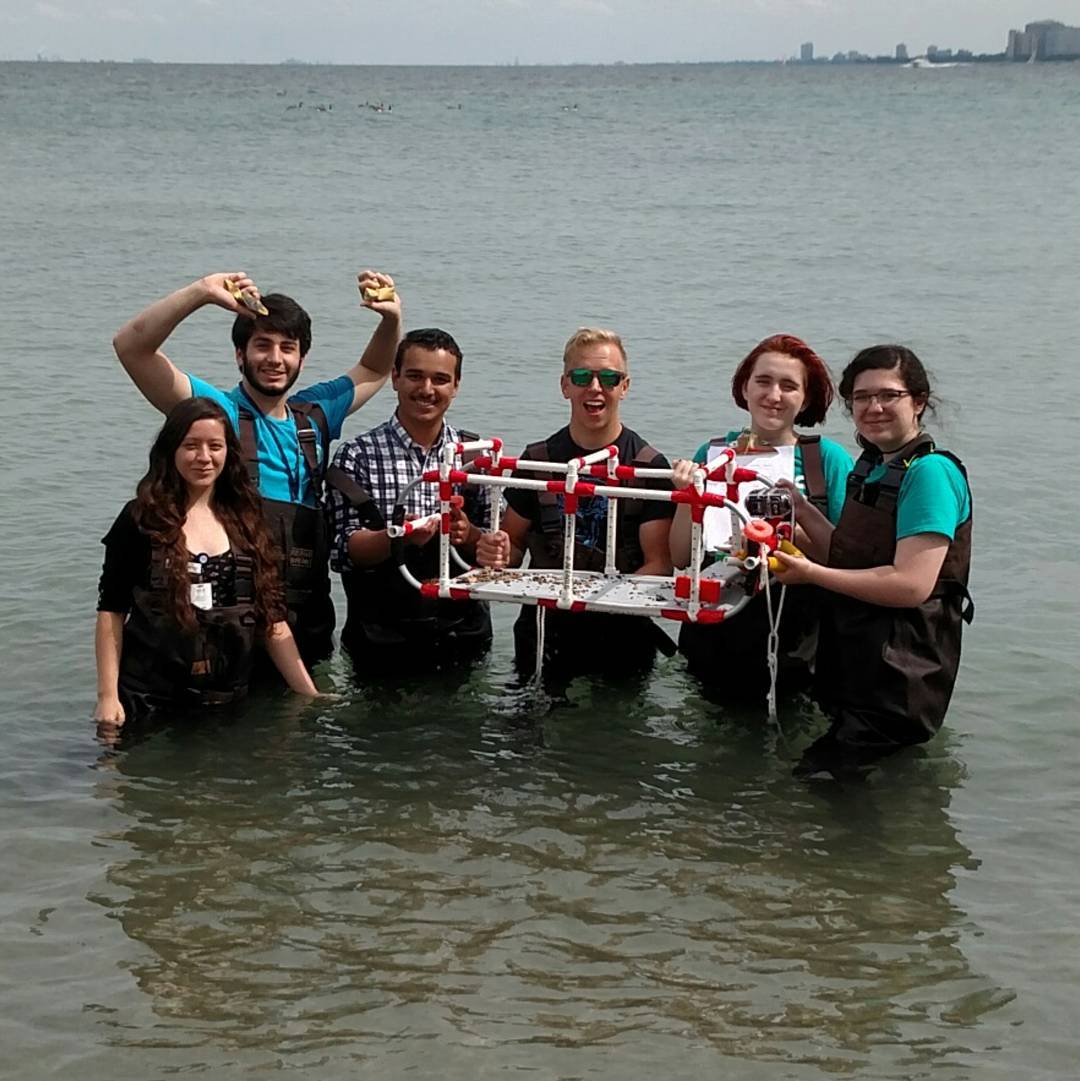 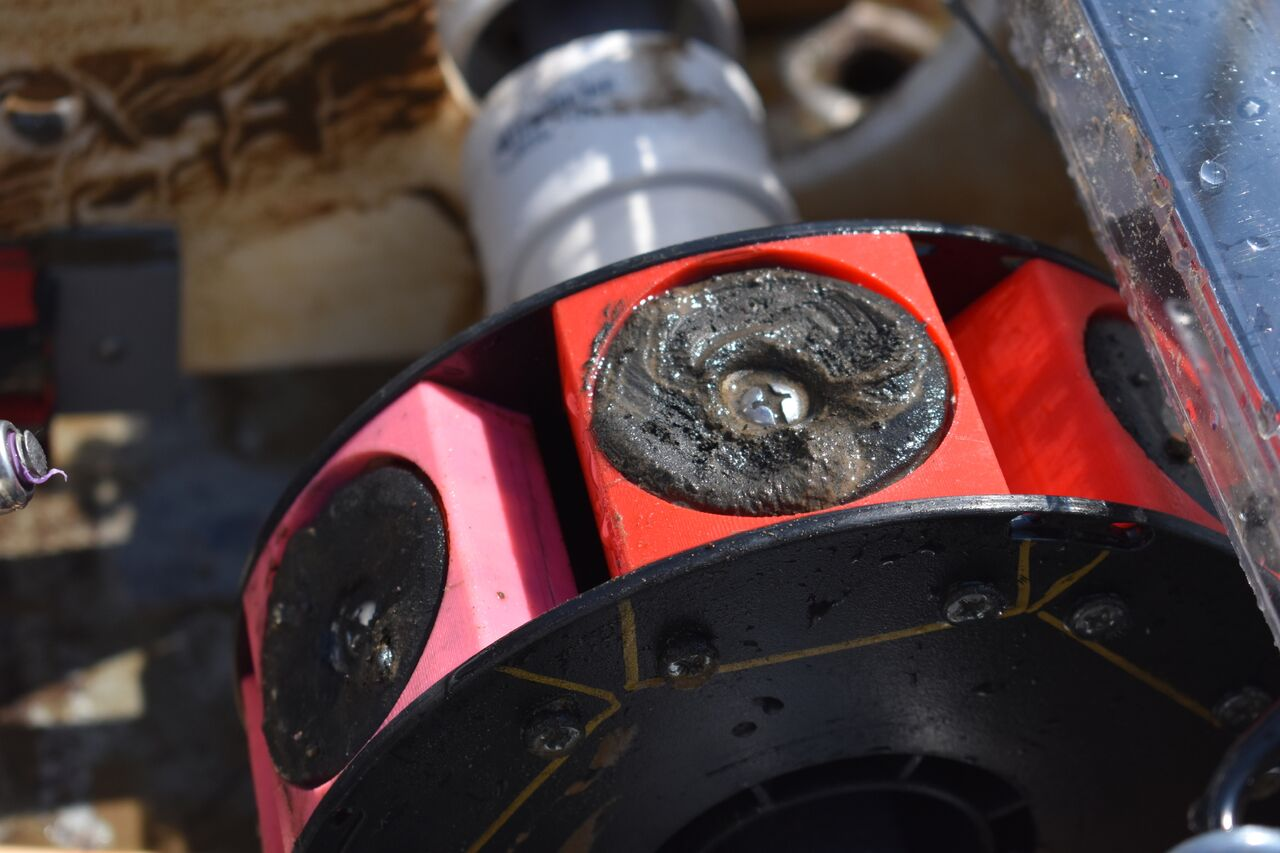 3
Priority Goals for
our Teen Participants
#1)  Relationships
Relationship to like-minded peers
Relationship to scientists
Relationship to the science
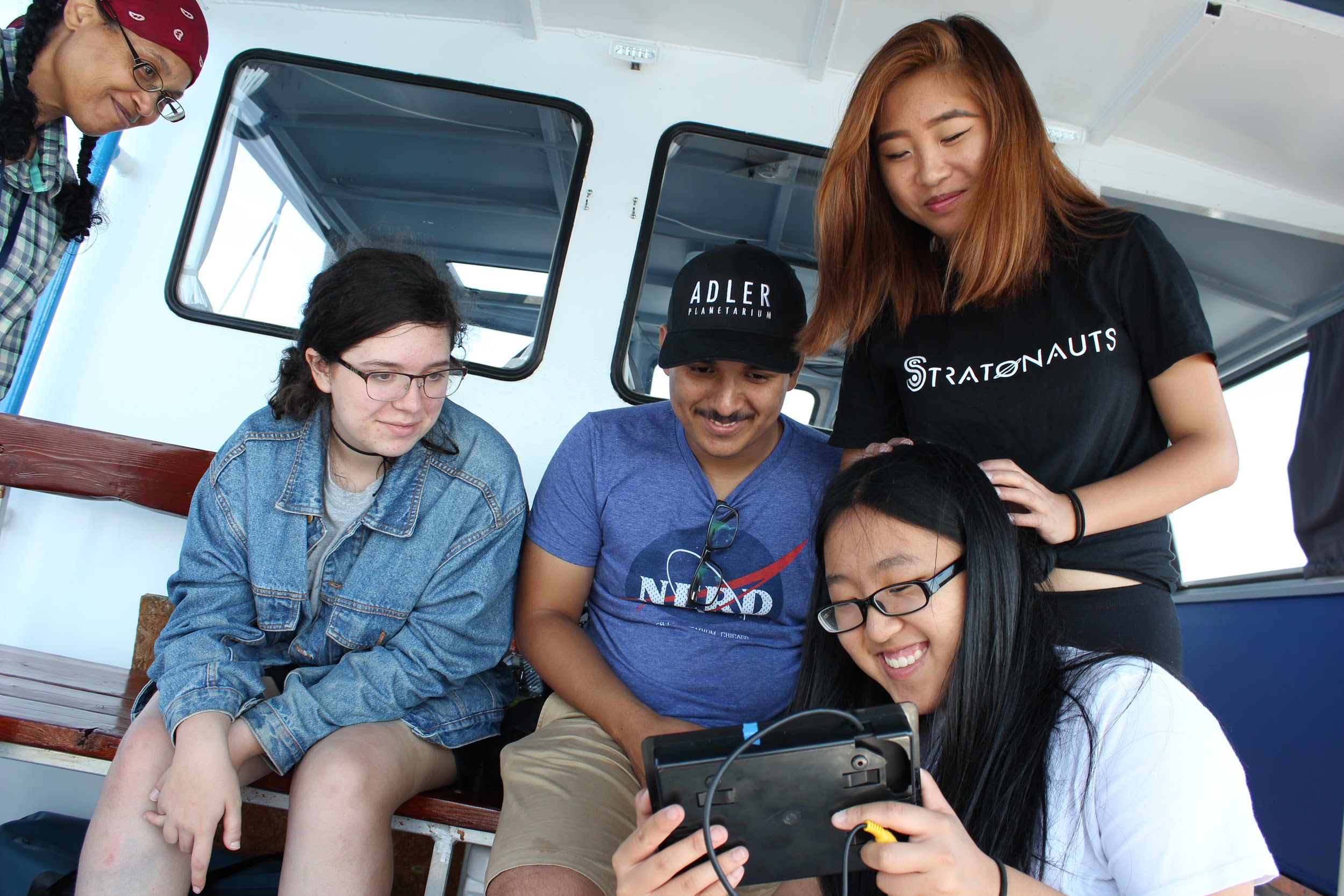 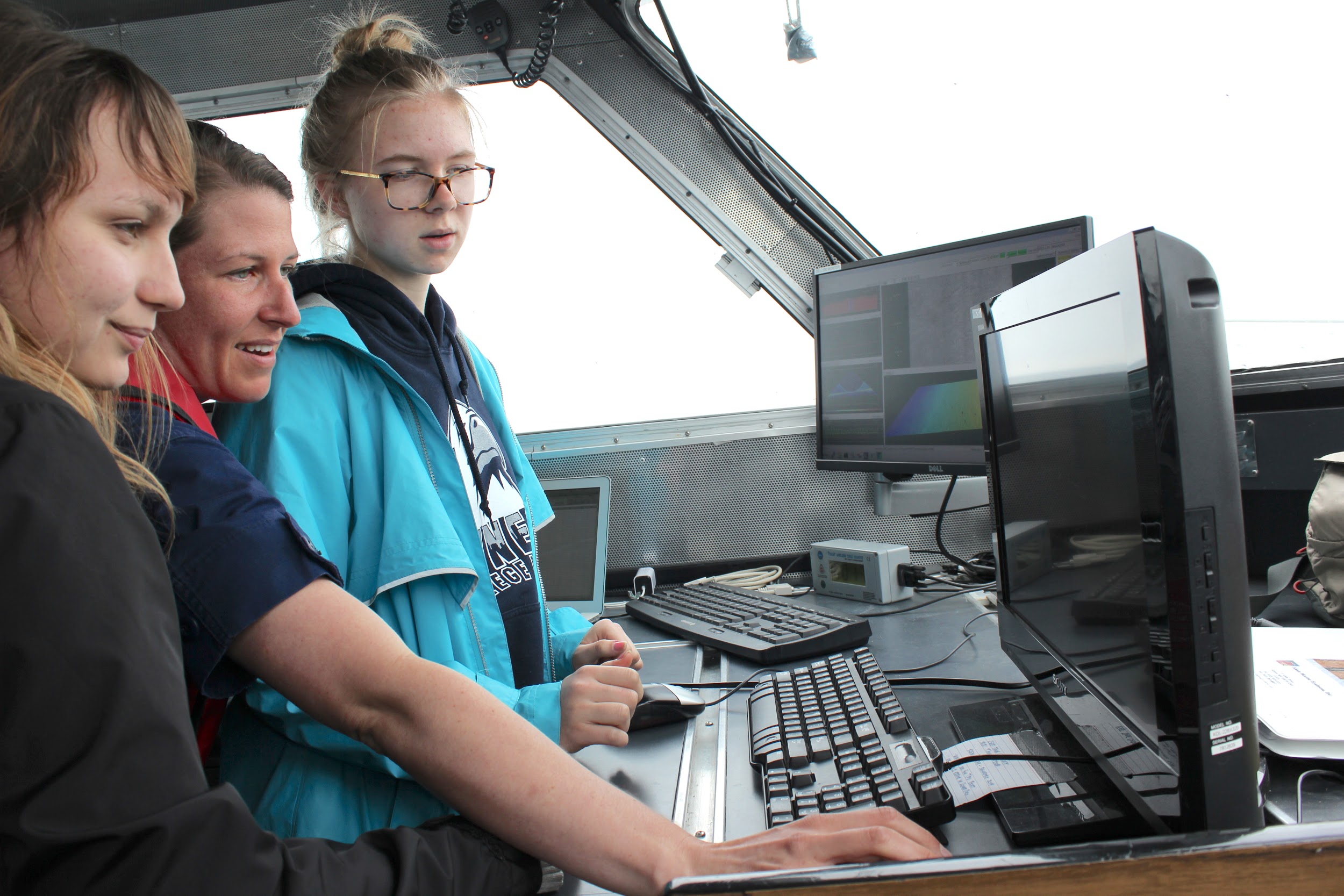 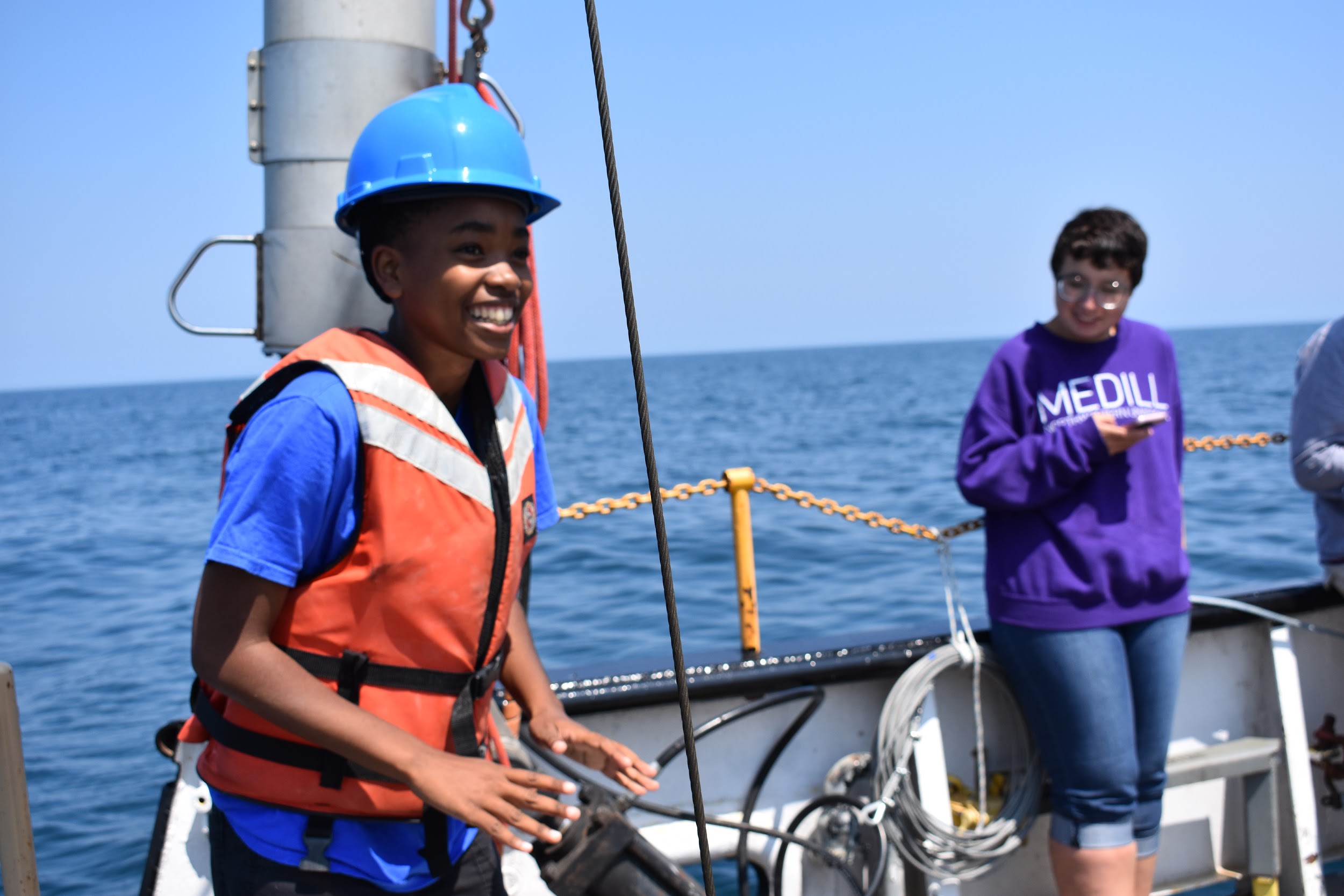 ‹#›
#2) Fail Big & In Public
Bunch o’ Conflict
A Story Worth Reading
Ton o’ Failure
‹#›
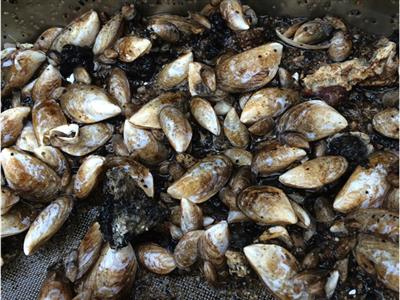 ‹#›
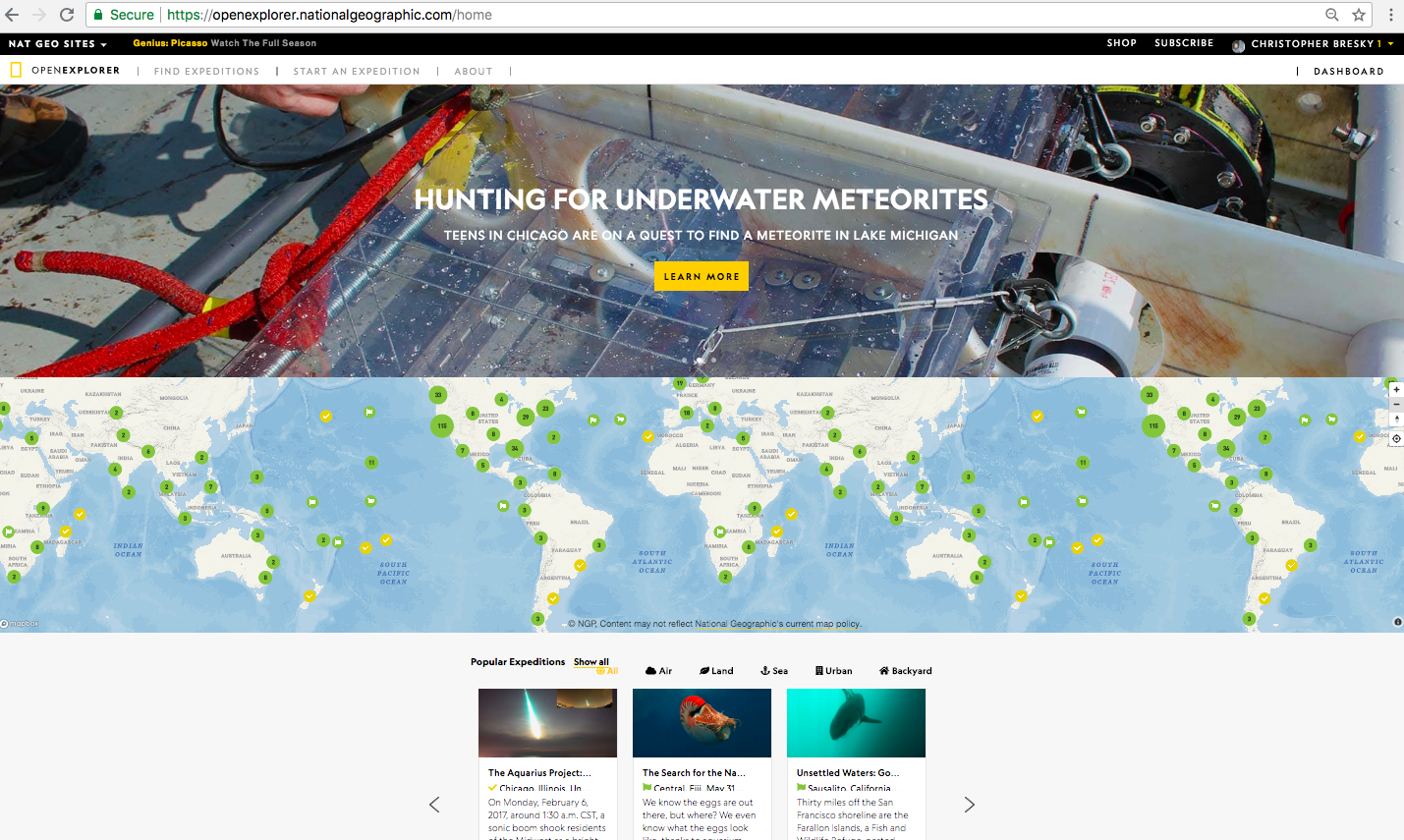 Becoming a Main Character in the Story You are Helping to Write
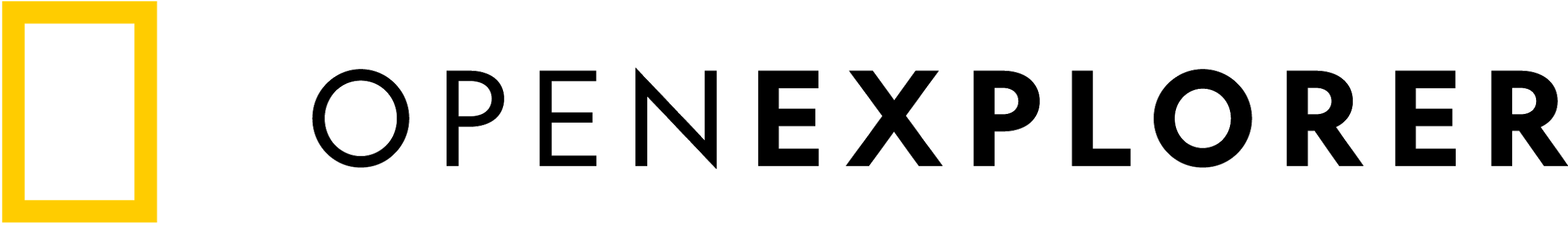 ‹#›
Citizen Science:You Can Too!
Zooniverse.org, iNaturalist, eBird, citSci.org, citizenScience.gov, sciStarter.com
Be Publicly Curious
Be A Zooniverse
& Citizen Science
Ambassador
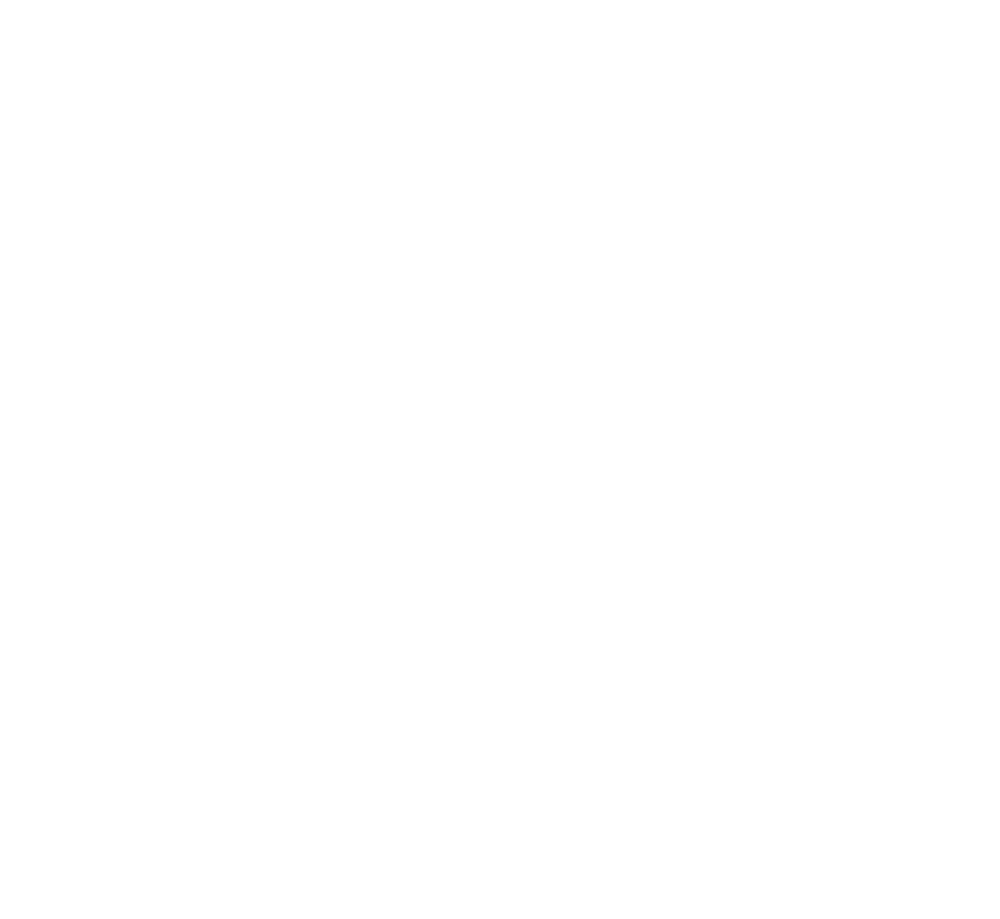 Thank you!
Join us at
AdlerPlanetarium.org & Zooniverse.org
Contact: trouille@zooniverse.org